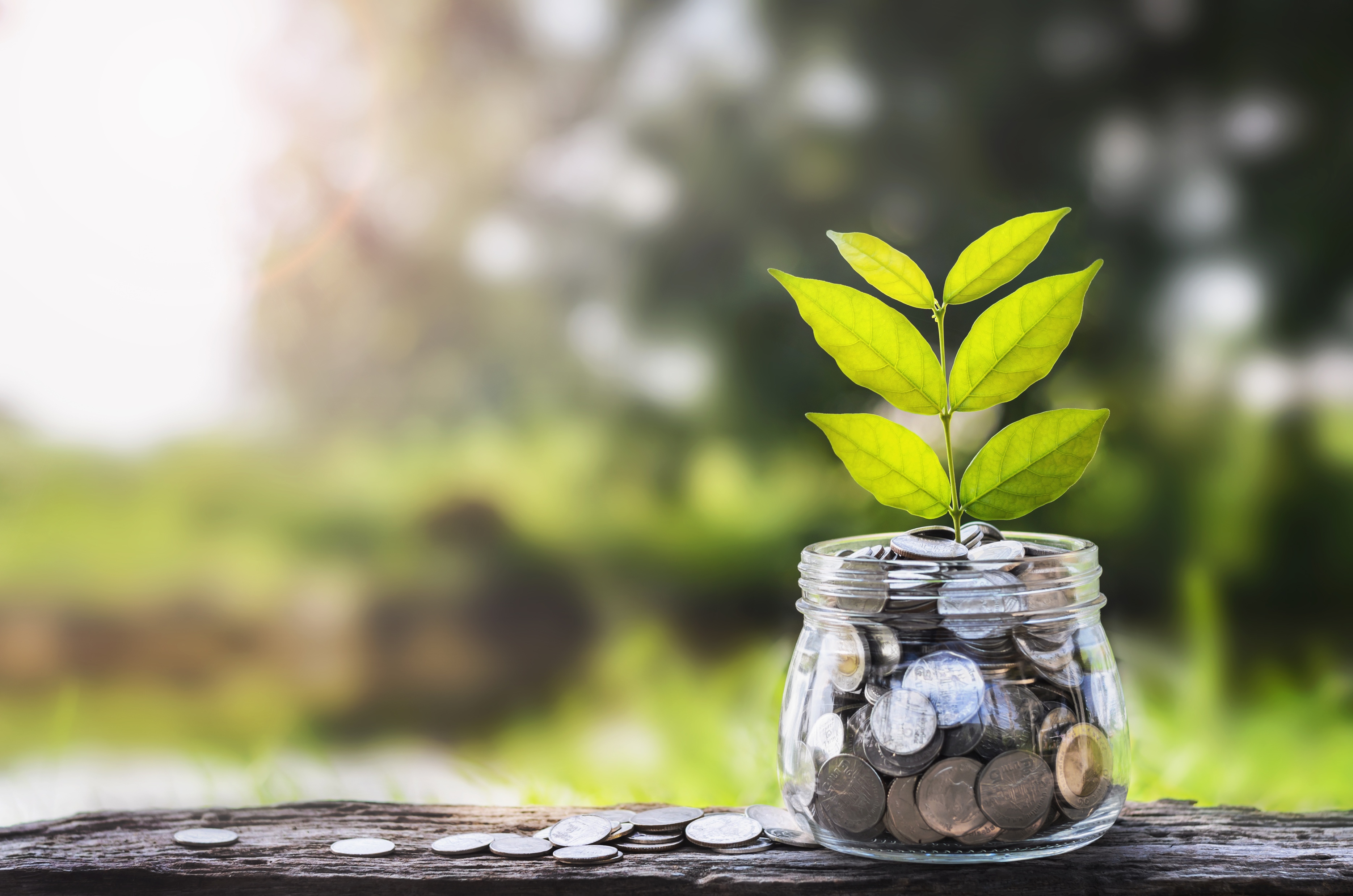 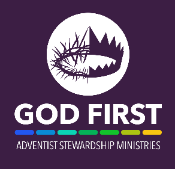 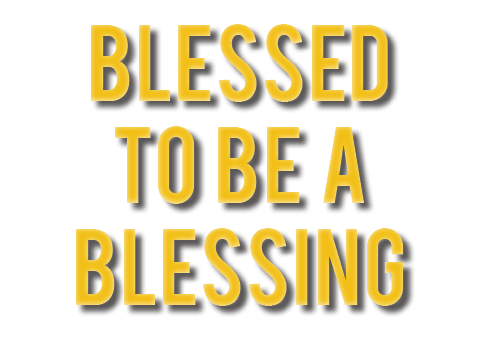 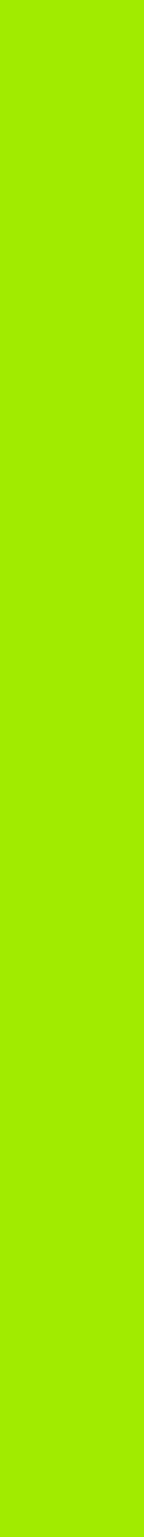 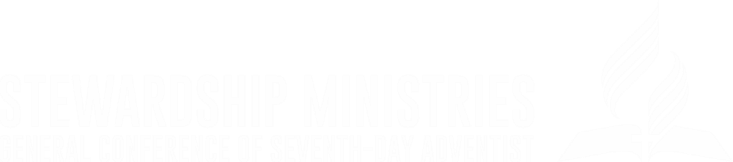 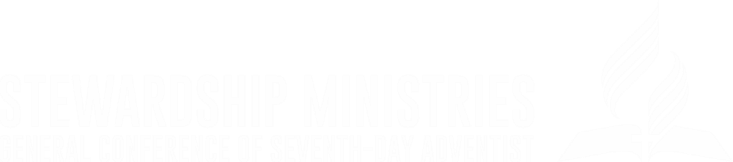 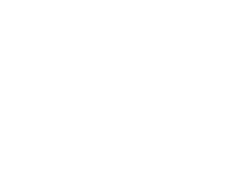 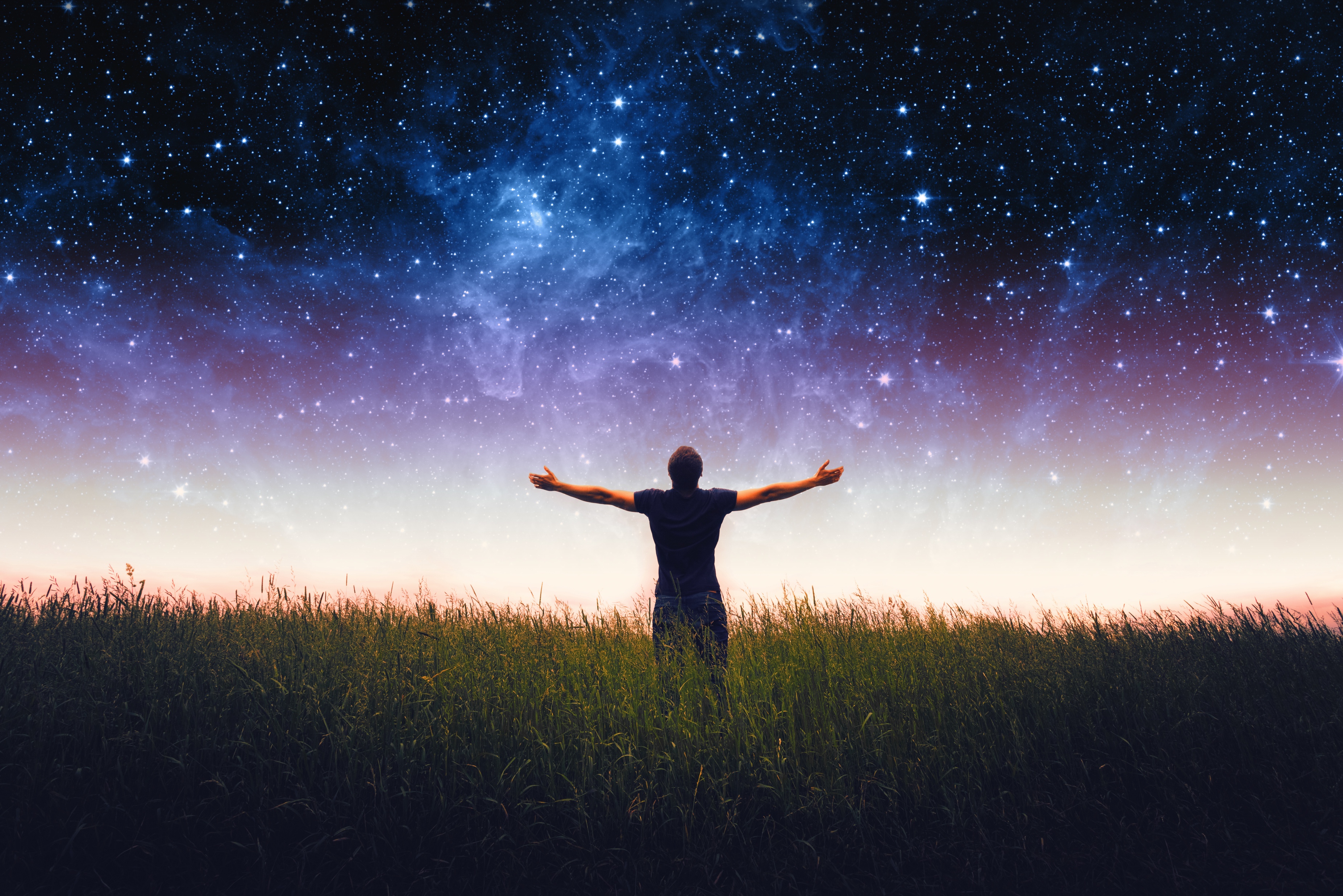 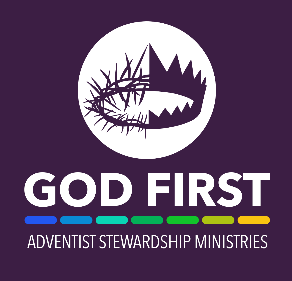 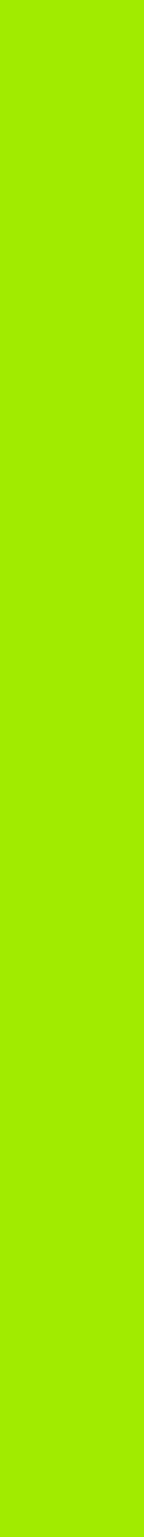 Call to Worship
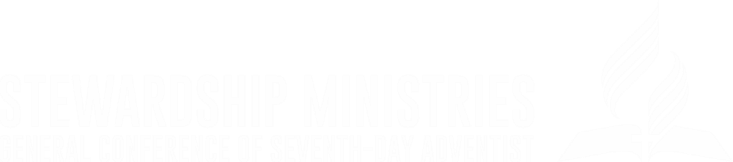 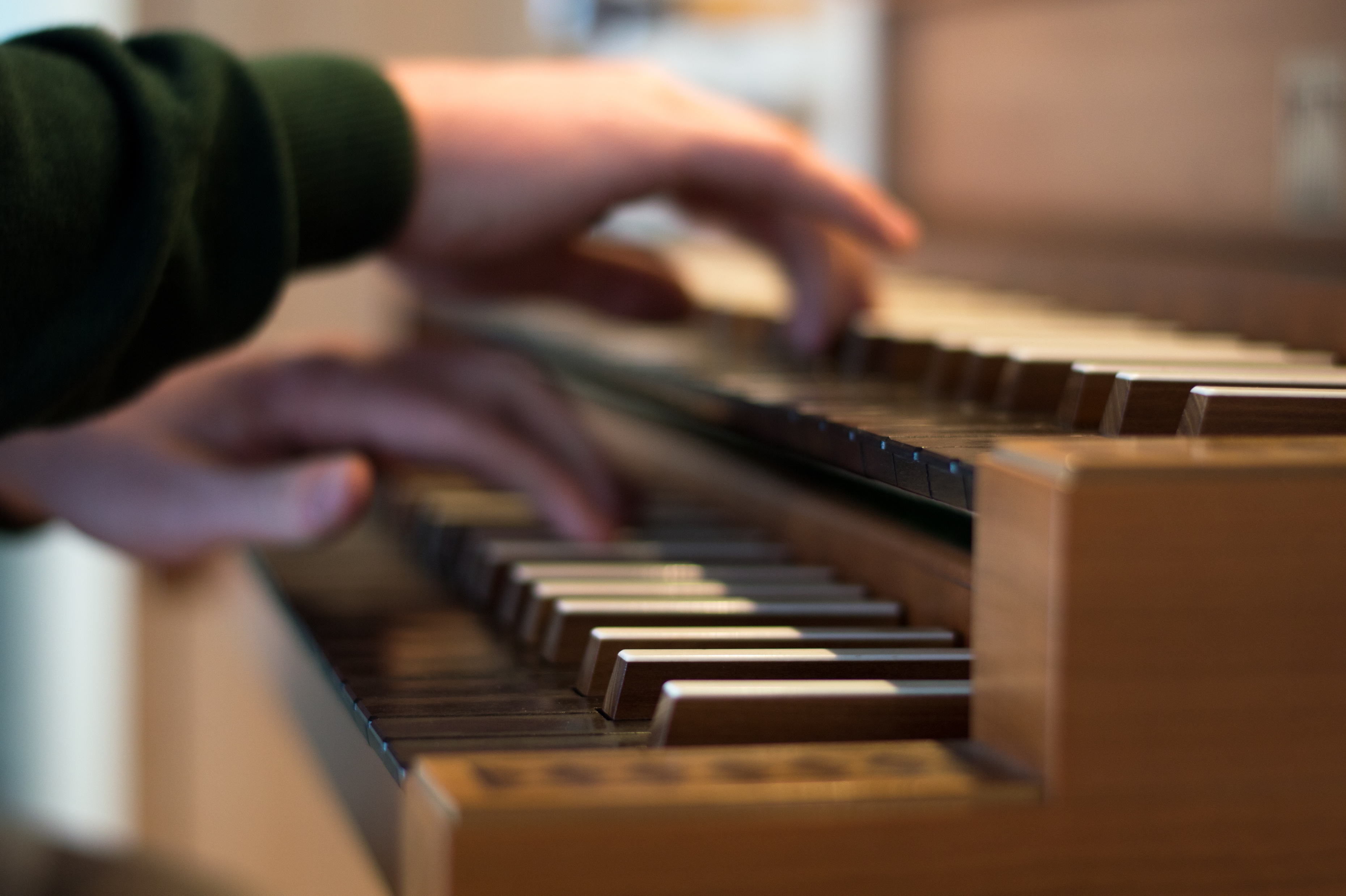 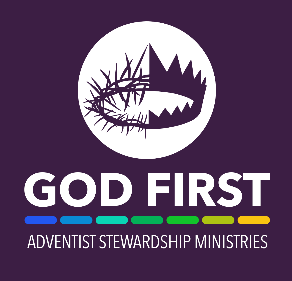 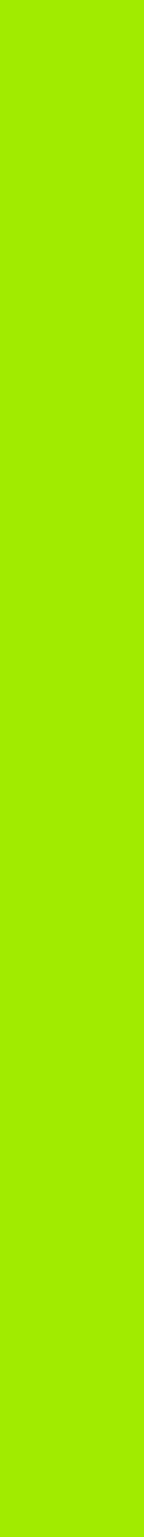 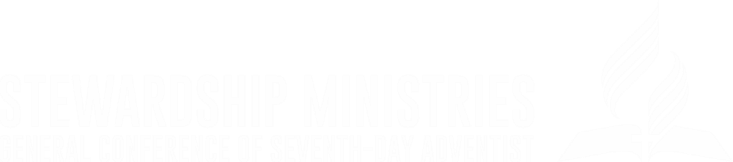 Opening Hymn #567
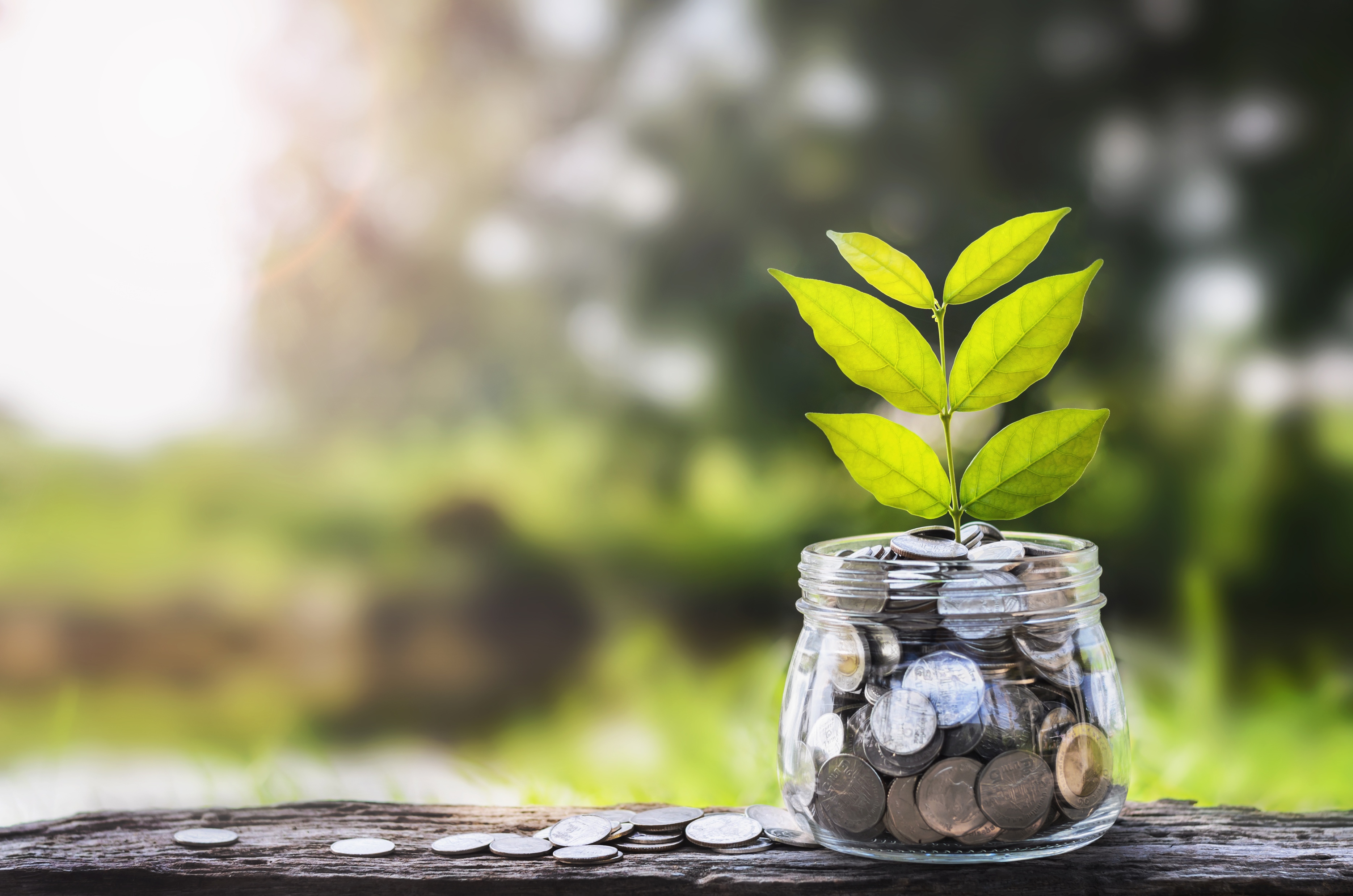 #567, Have Thine Own Way
Have Thine own way, Lord! 
Have Thine own way!Thou art the Potter, I am the clayMold me and make me after Thy willWhile I am waiting, yielded and still
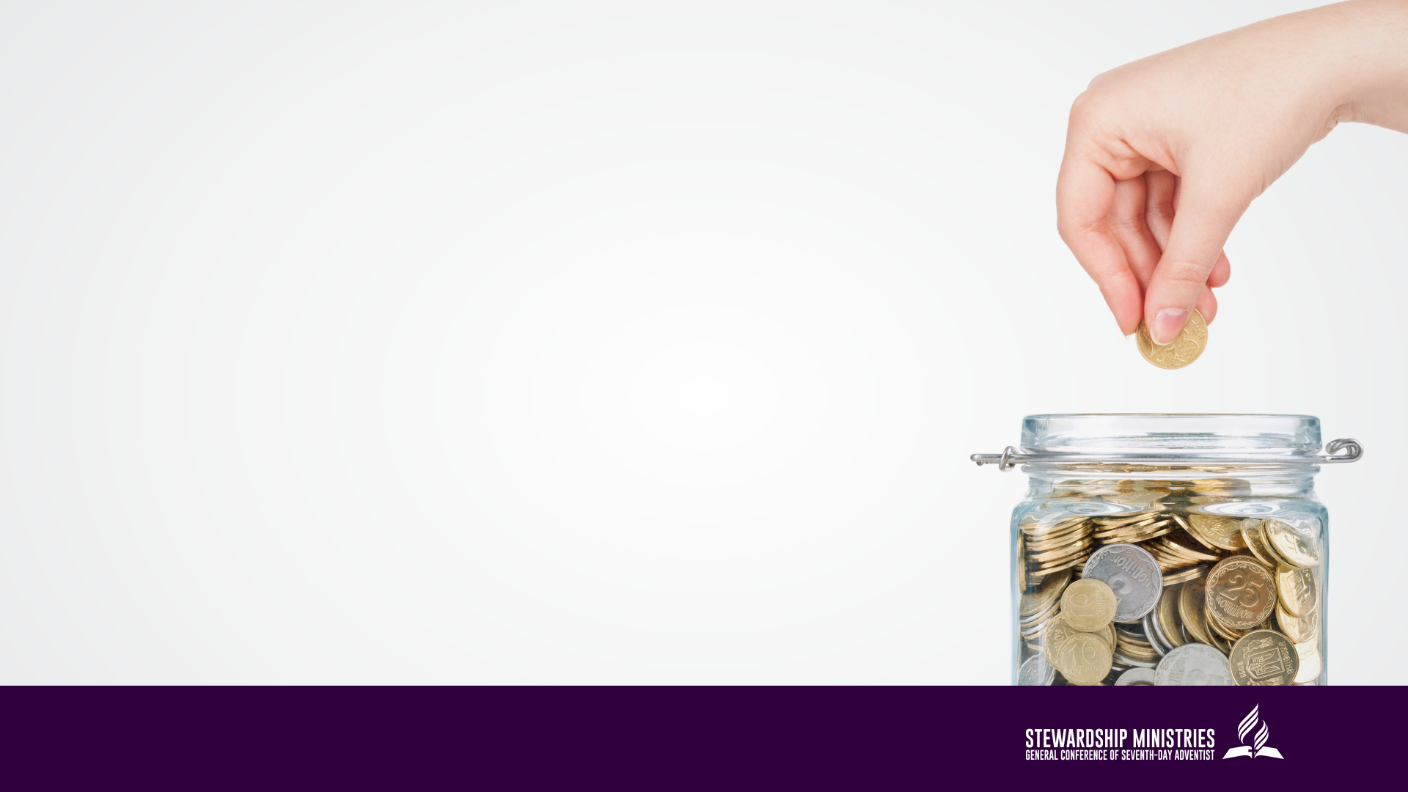 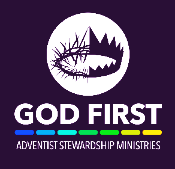 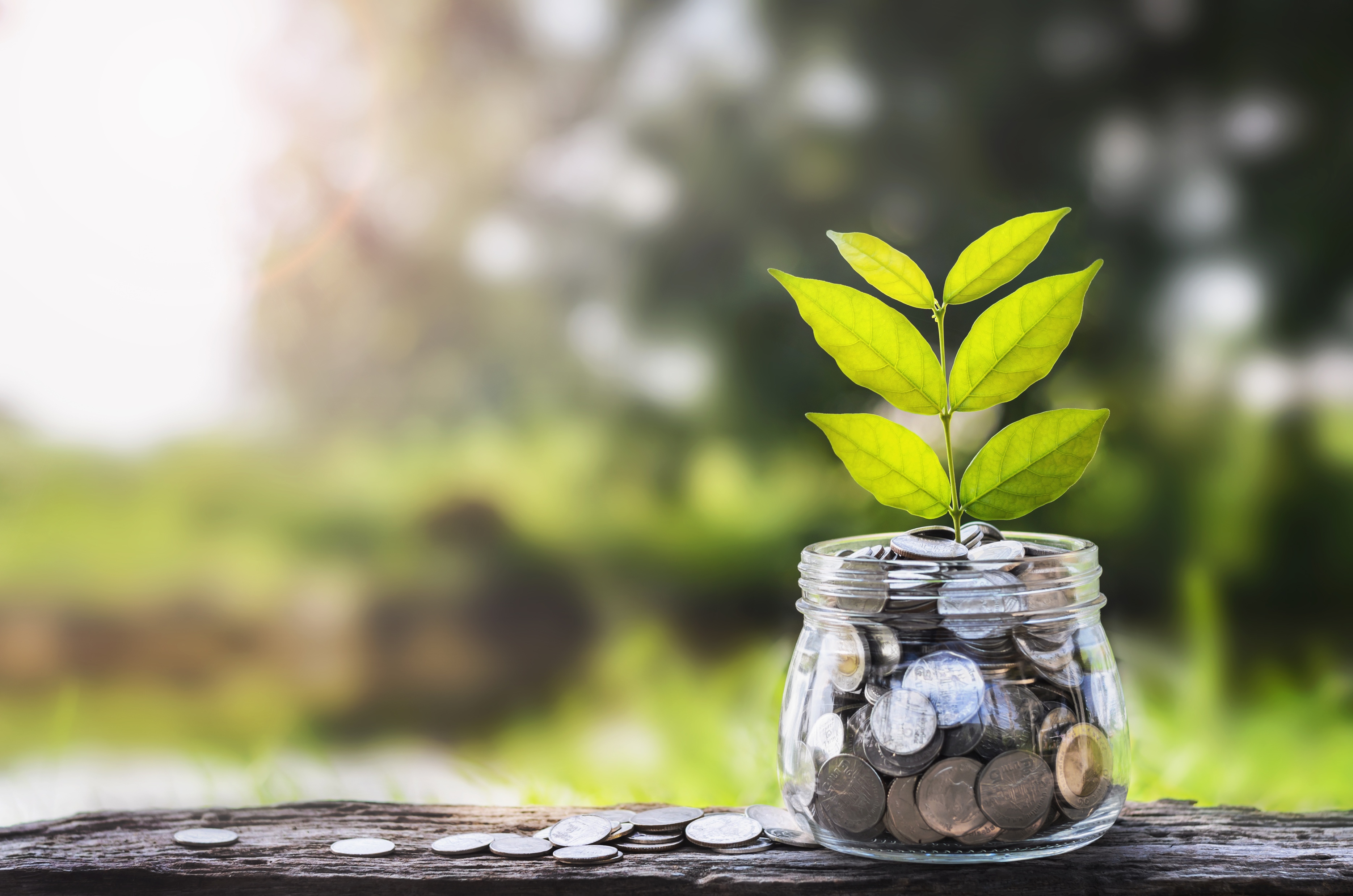 #567, Have Thine Own Way
Have Thine own way, Lord! 
Have Thine own way!Search me and try me, Master, today!Whiter than snow, Lord, 
wash me just nowAs in Thy presence humbly I bow
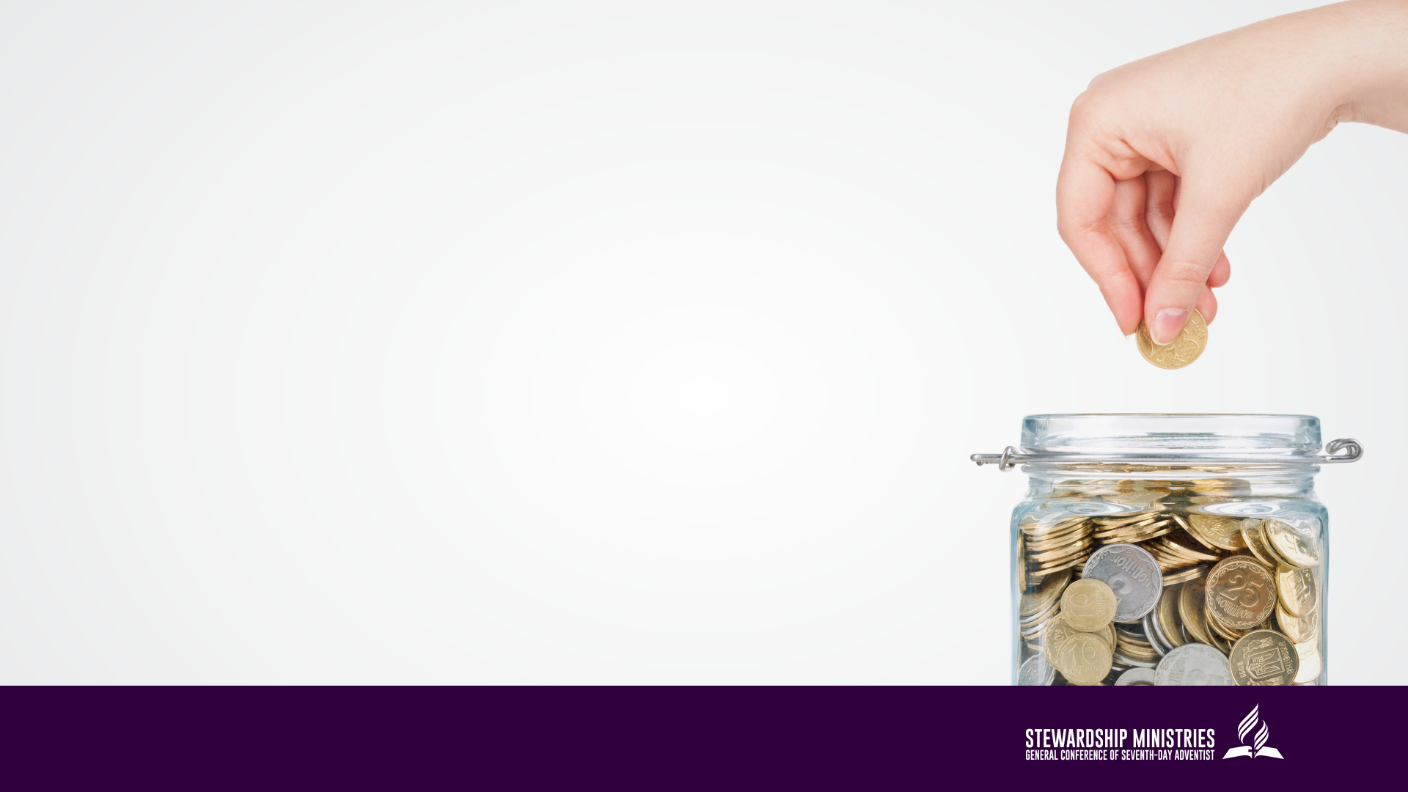 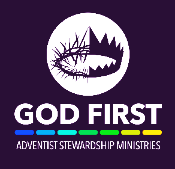 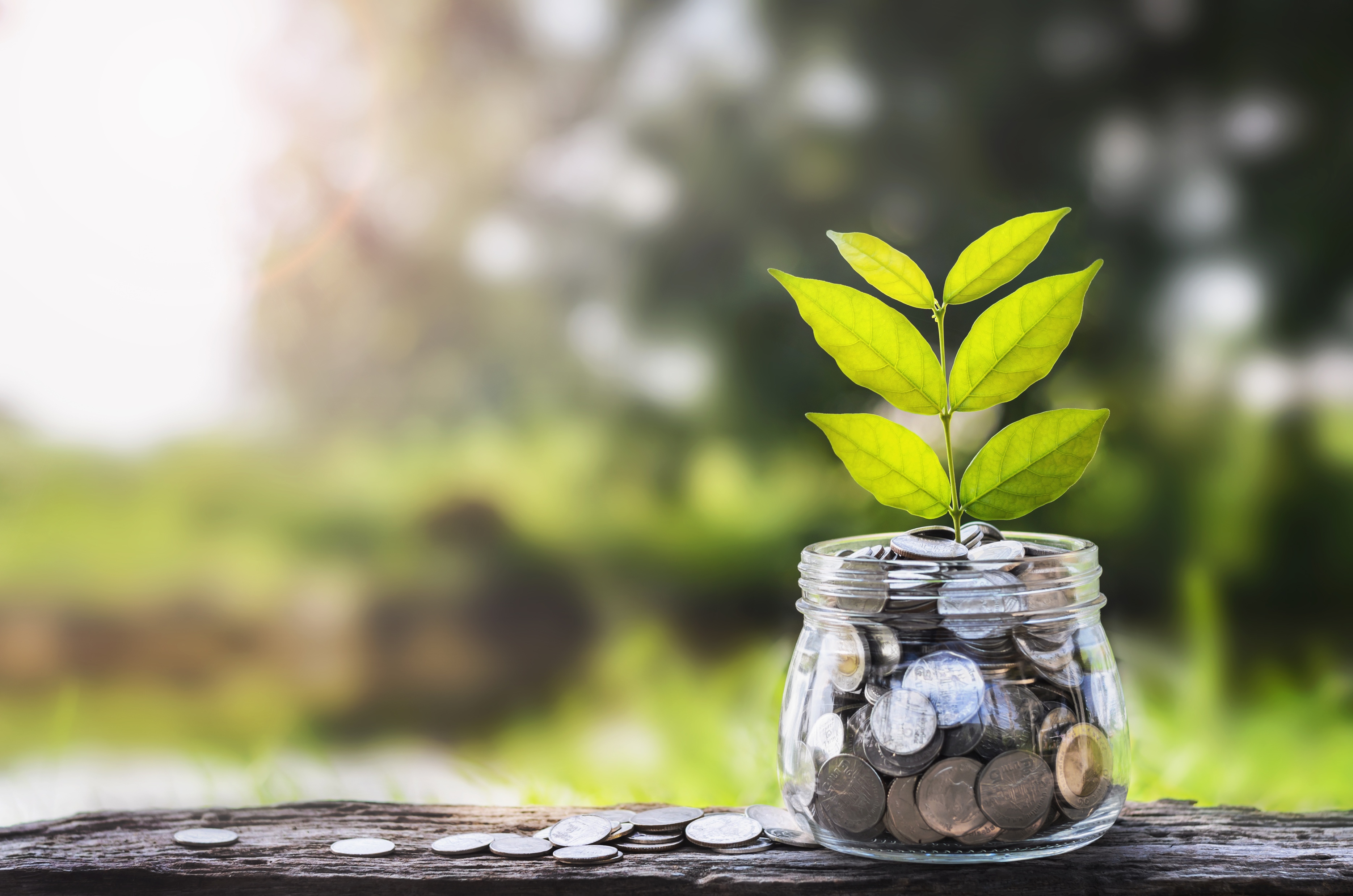 #567, Have Thine Own Way
Have Thine own way, Lord! 
Have Thine own way!
Hold o'er my being, absolute sway!
Filled with Thy spirit 'till all can see
Christ only, always, living in me...
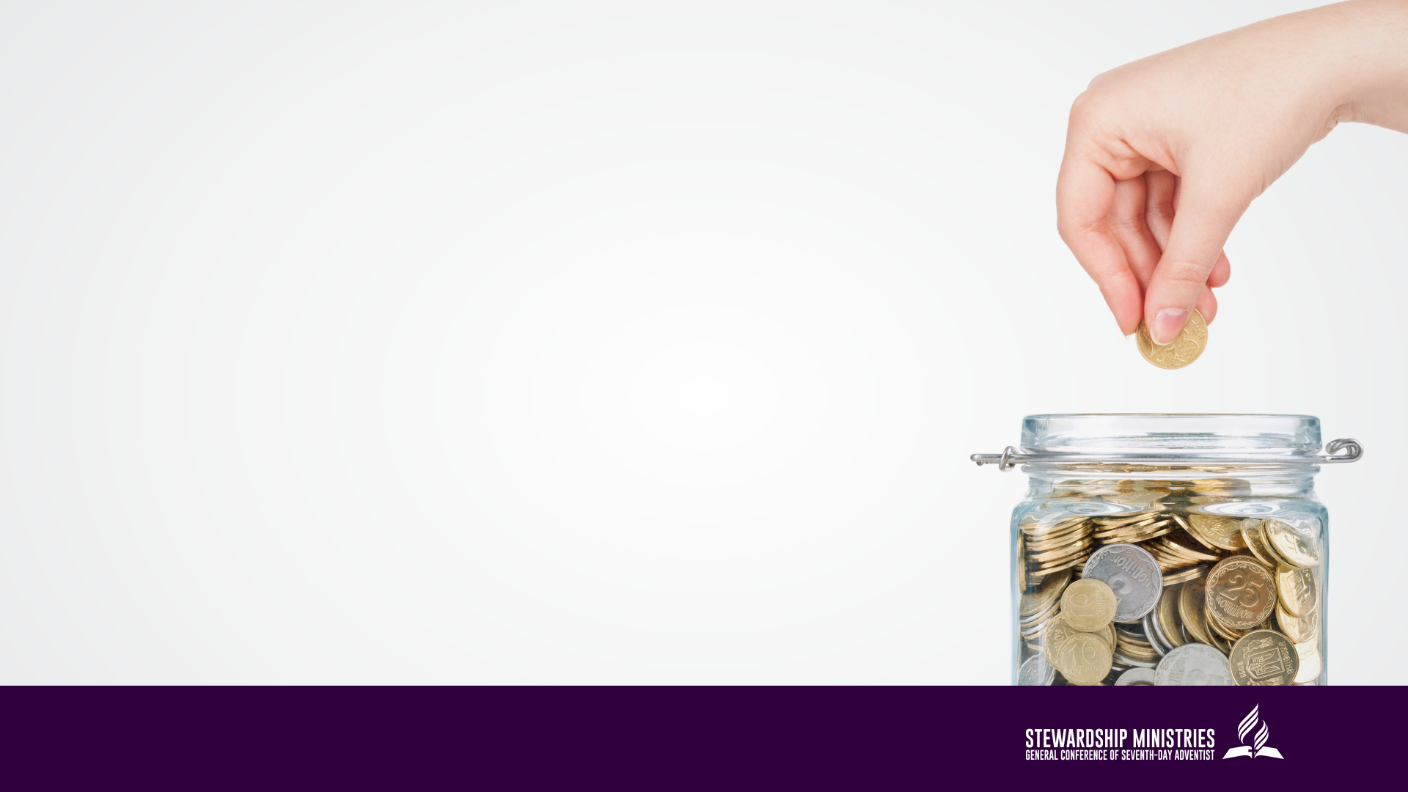 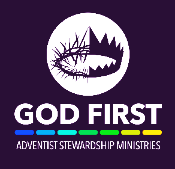 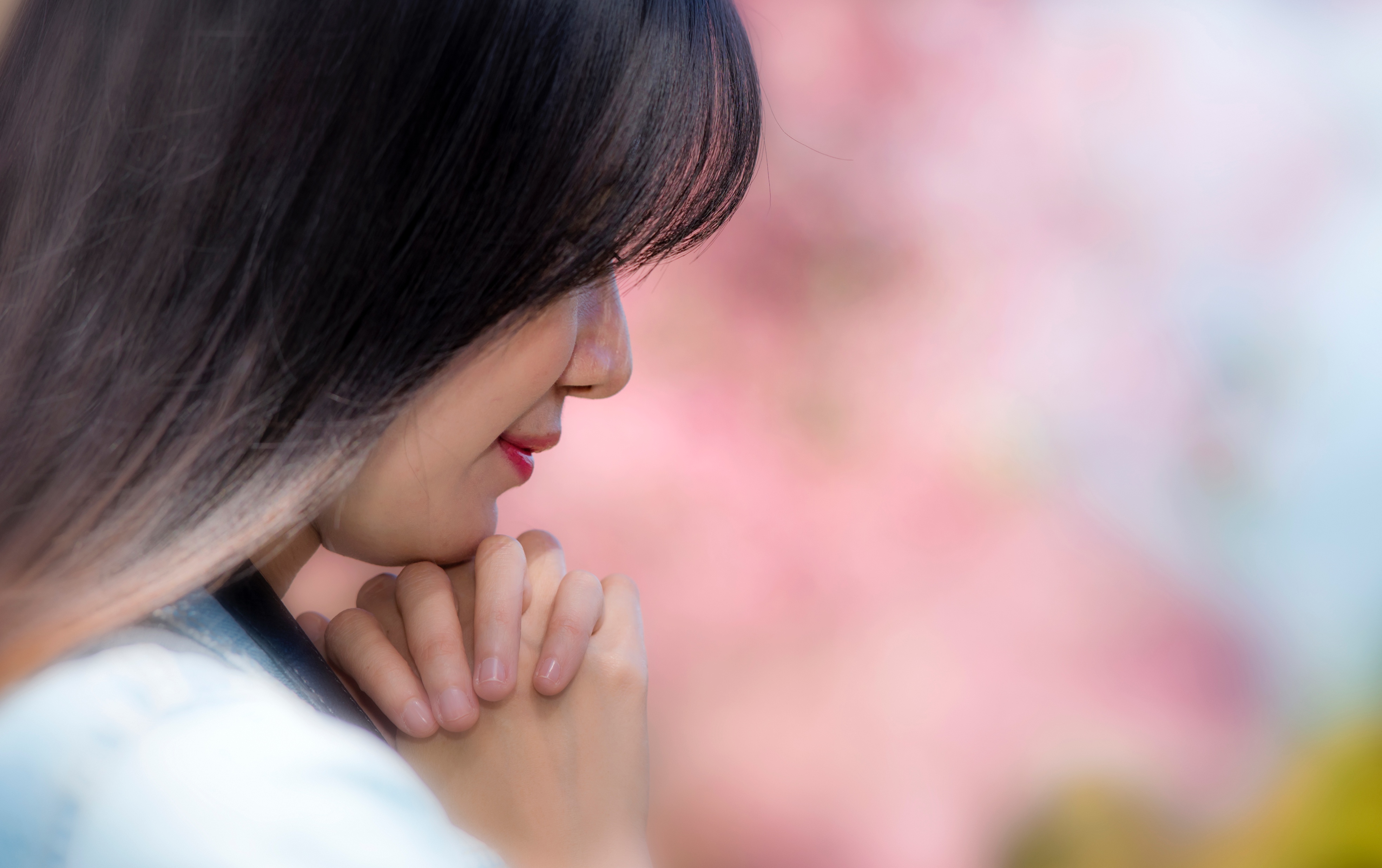 PASTORAL PRAYER
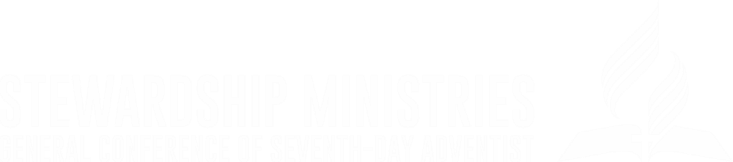 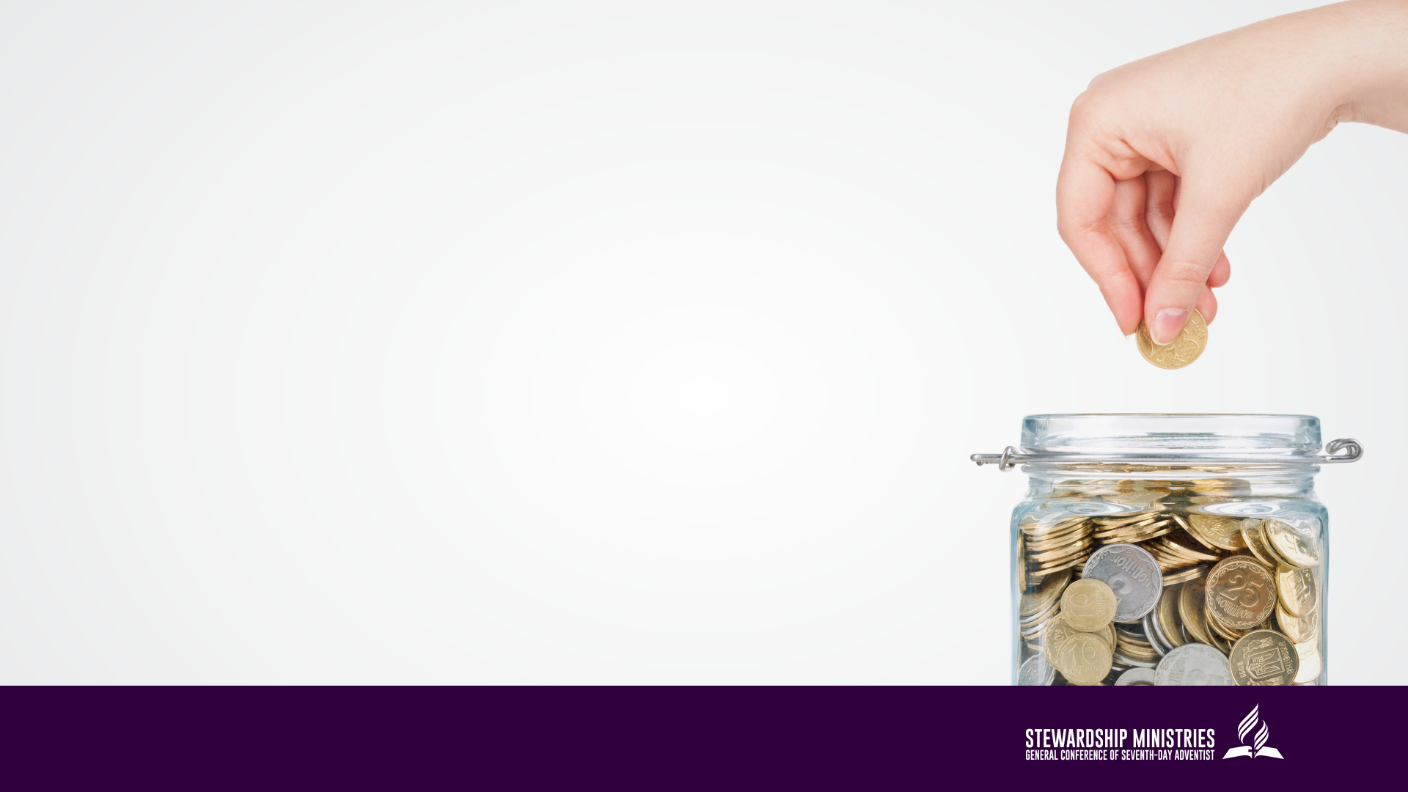 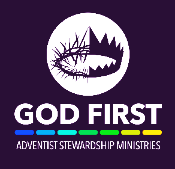 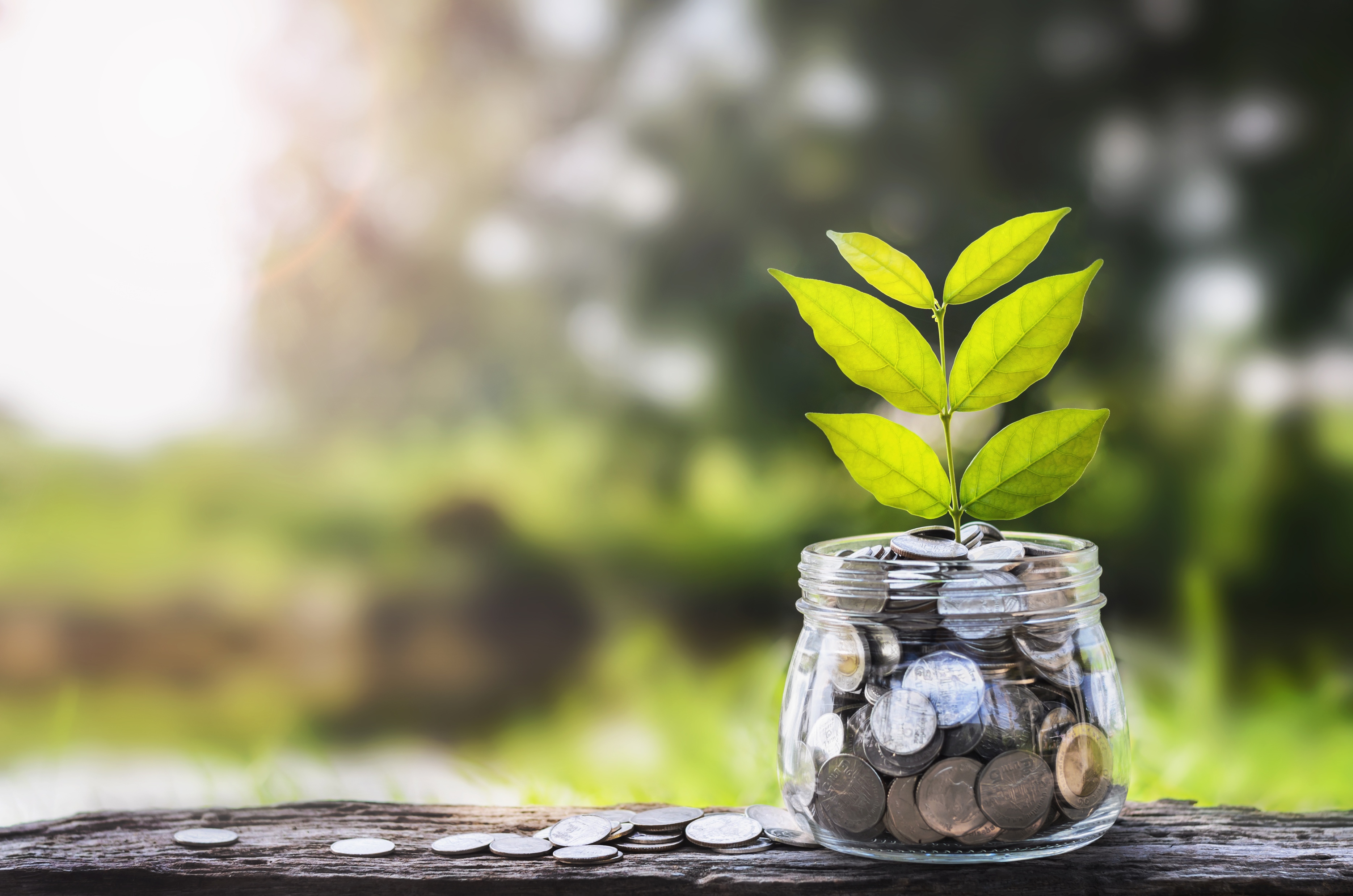 OFFERTORY APPEAL
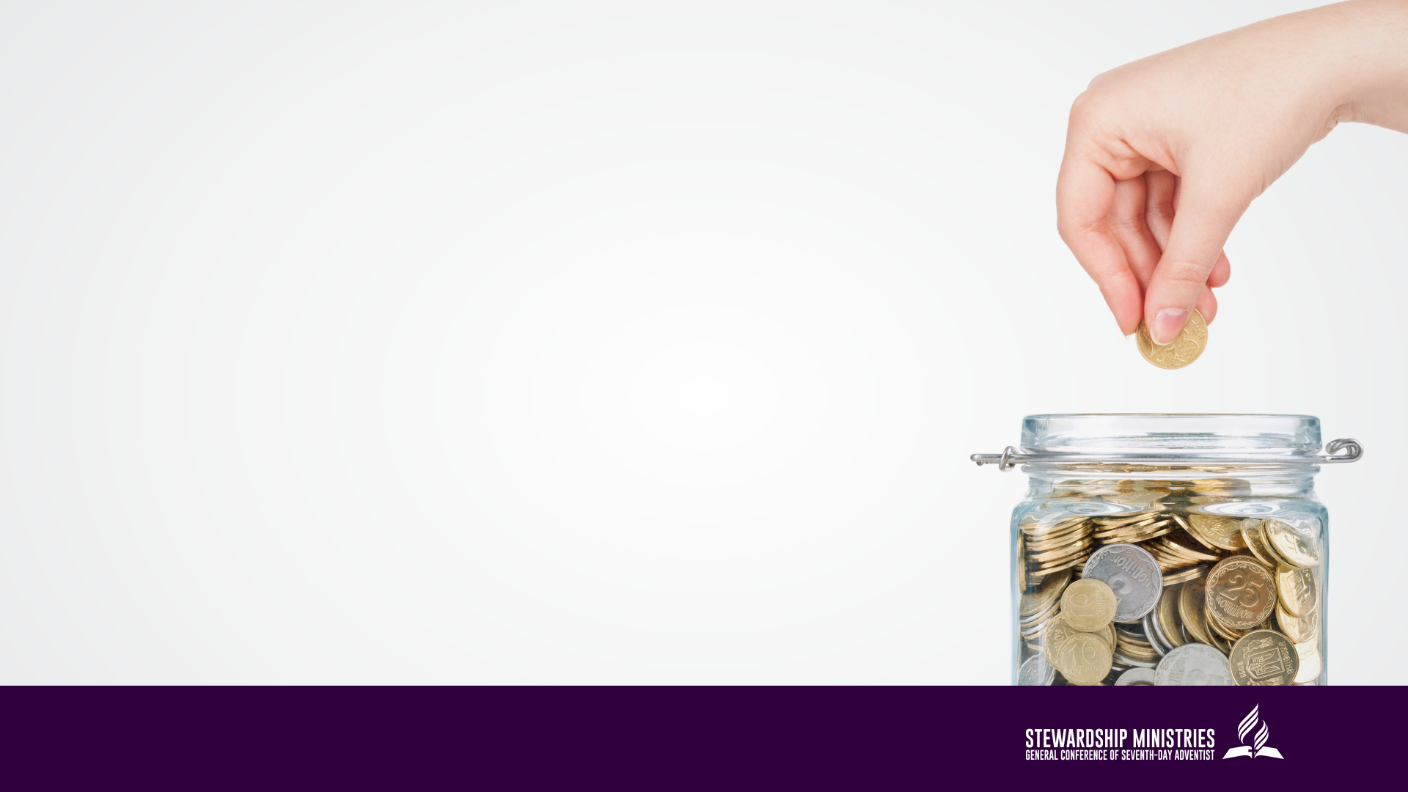 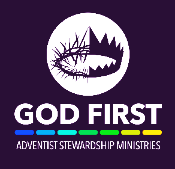 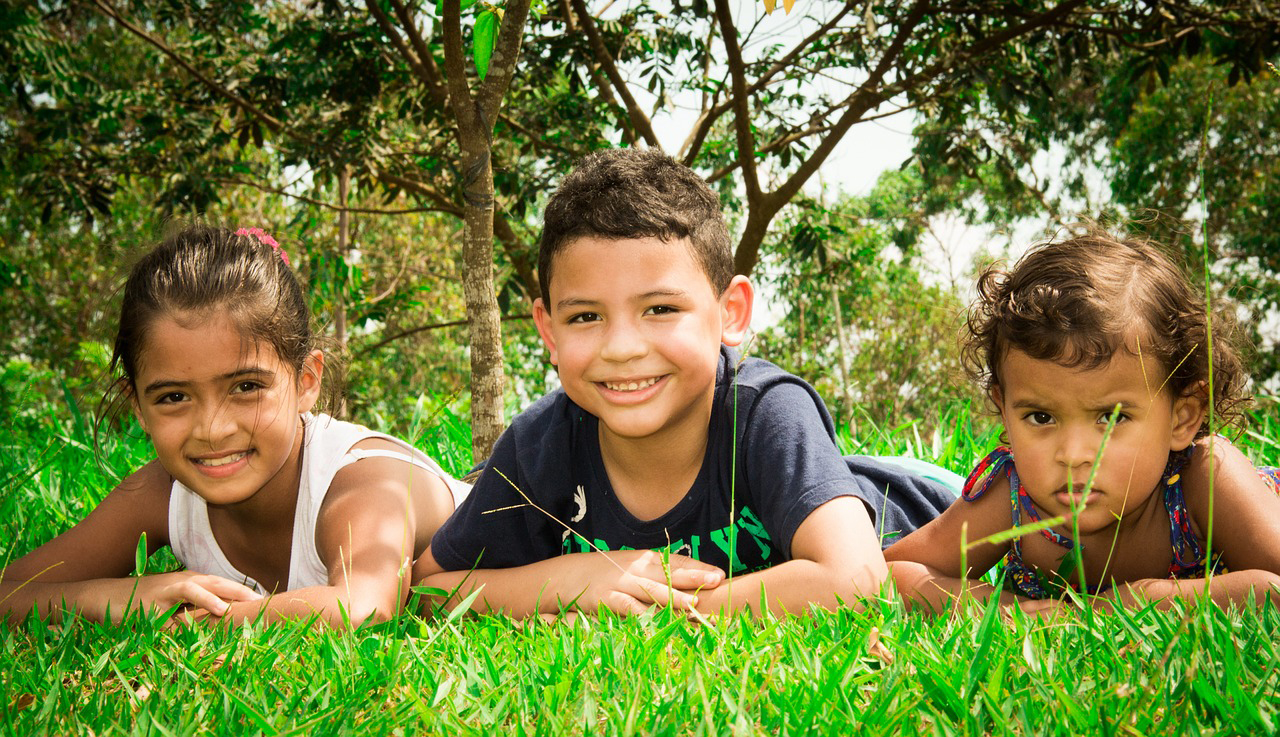 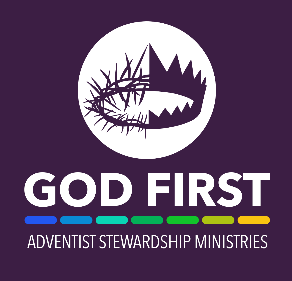 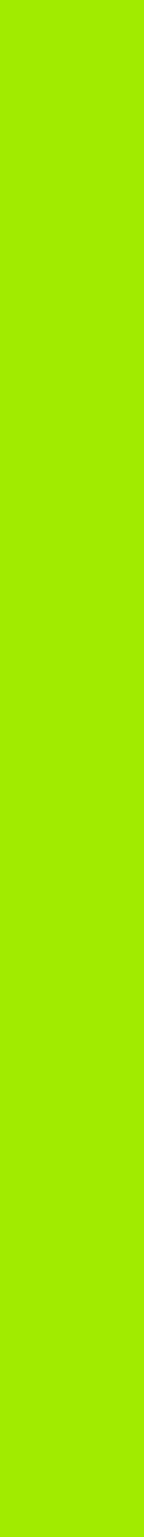 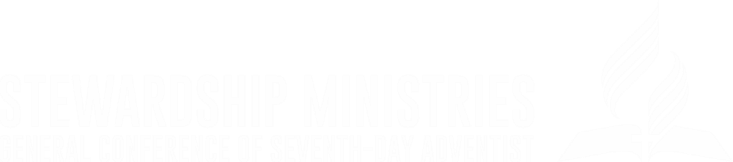 CHILDREN’S STORY
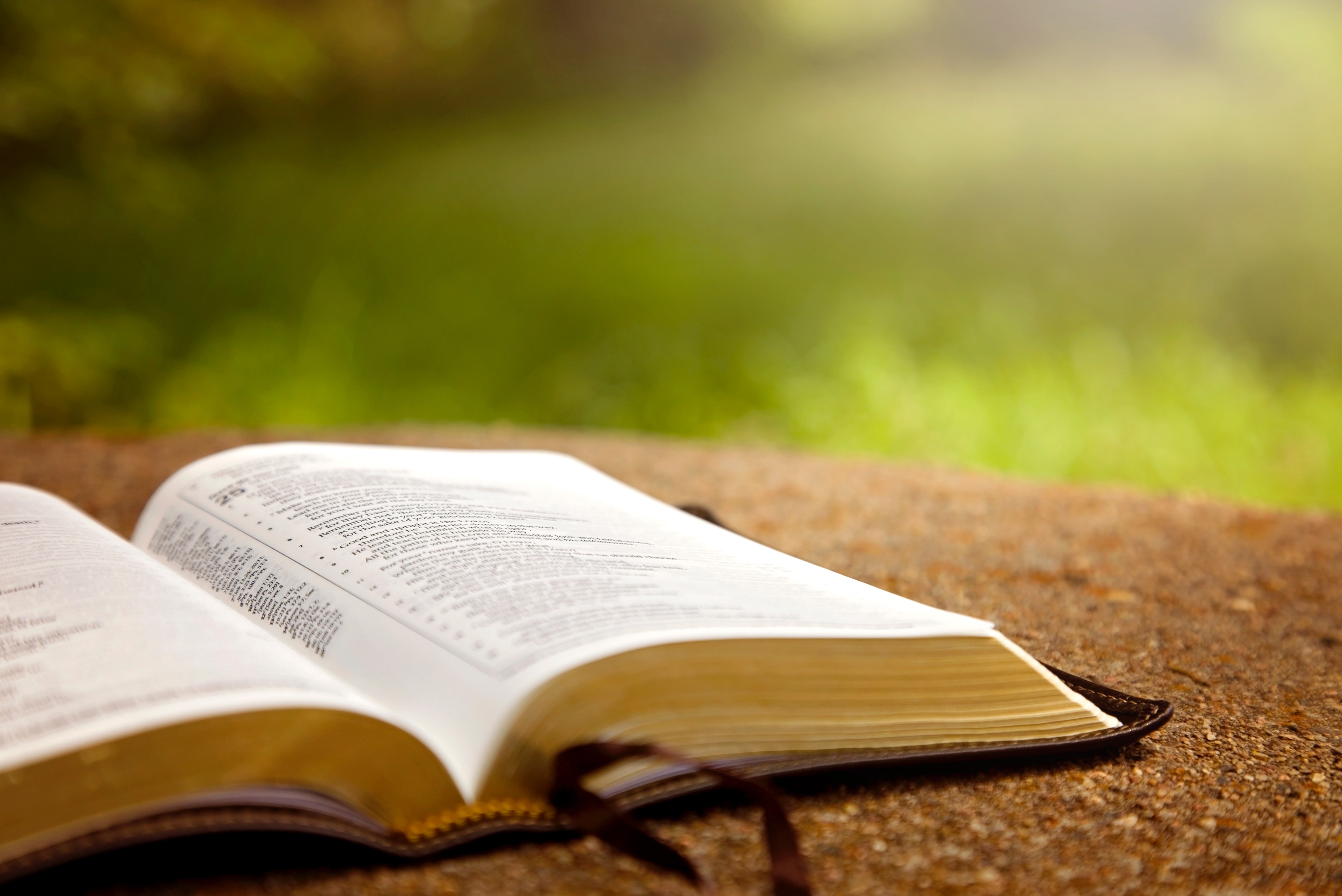 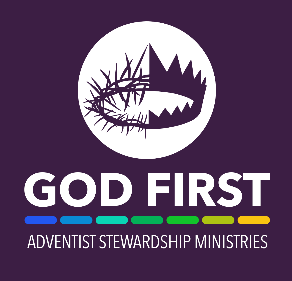 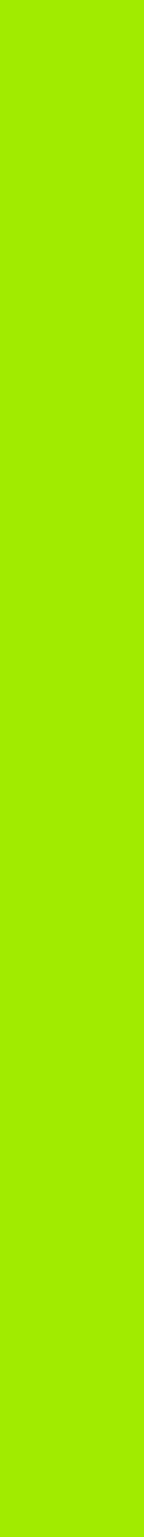 Scripture Reading
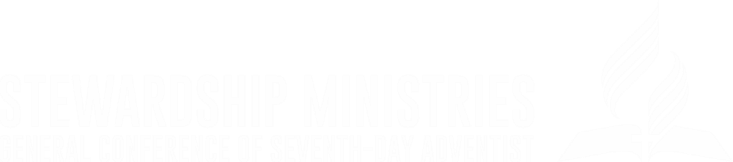 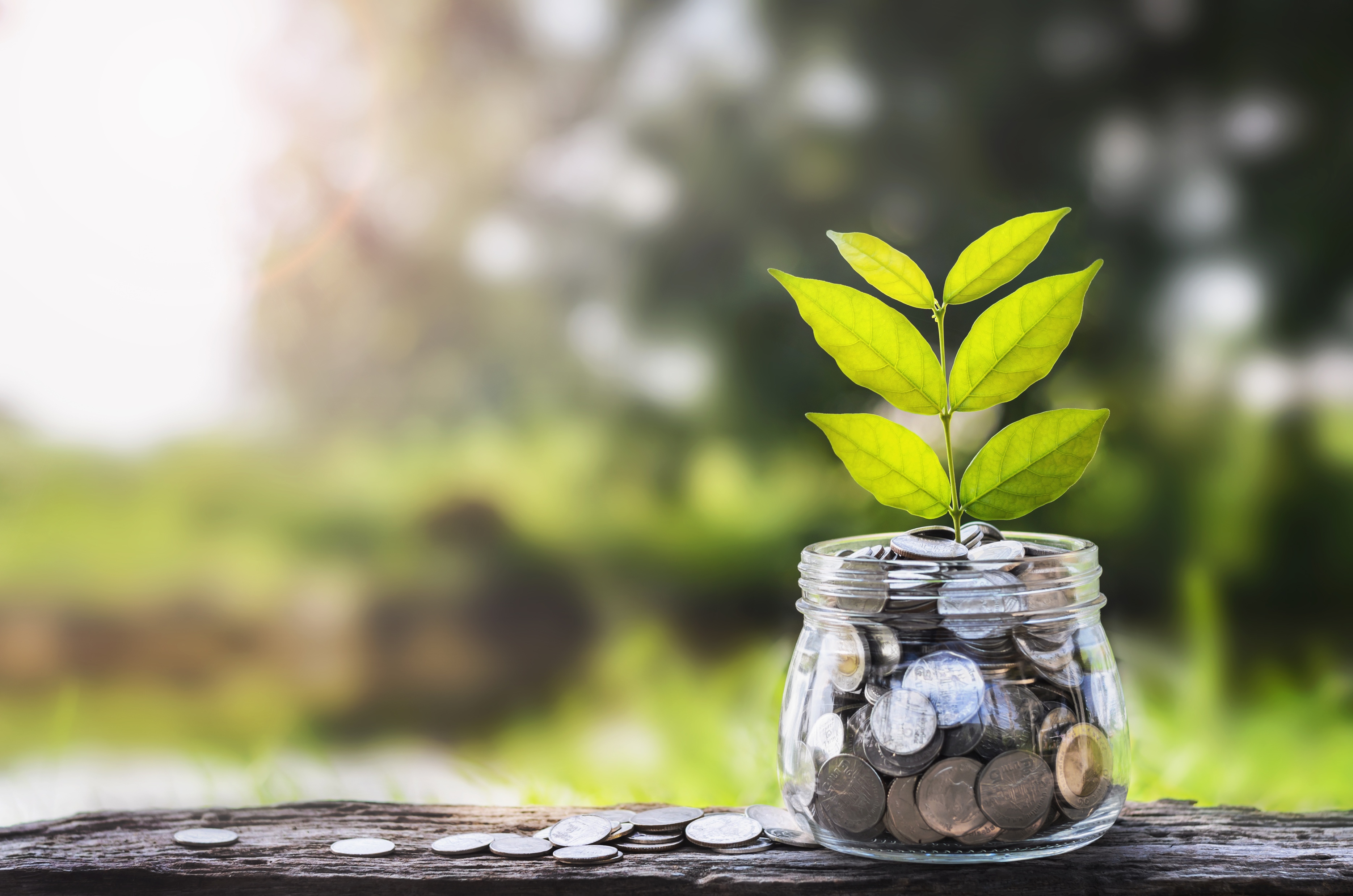 Genesis 12:1-3
1 Now the Lord had said unto Abram, Get thee out of thy country, and from thy kindred, and from thy father's house, unto a land that I will shew thee:
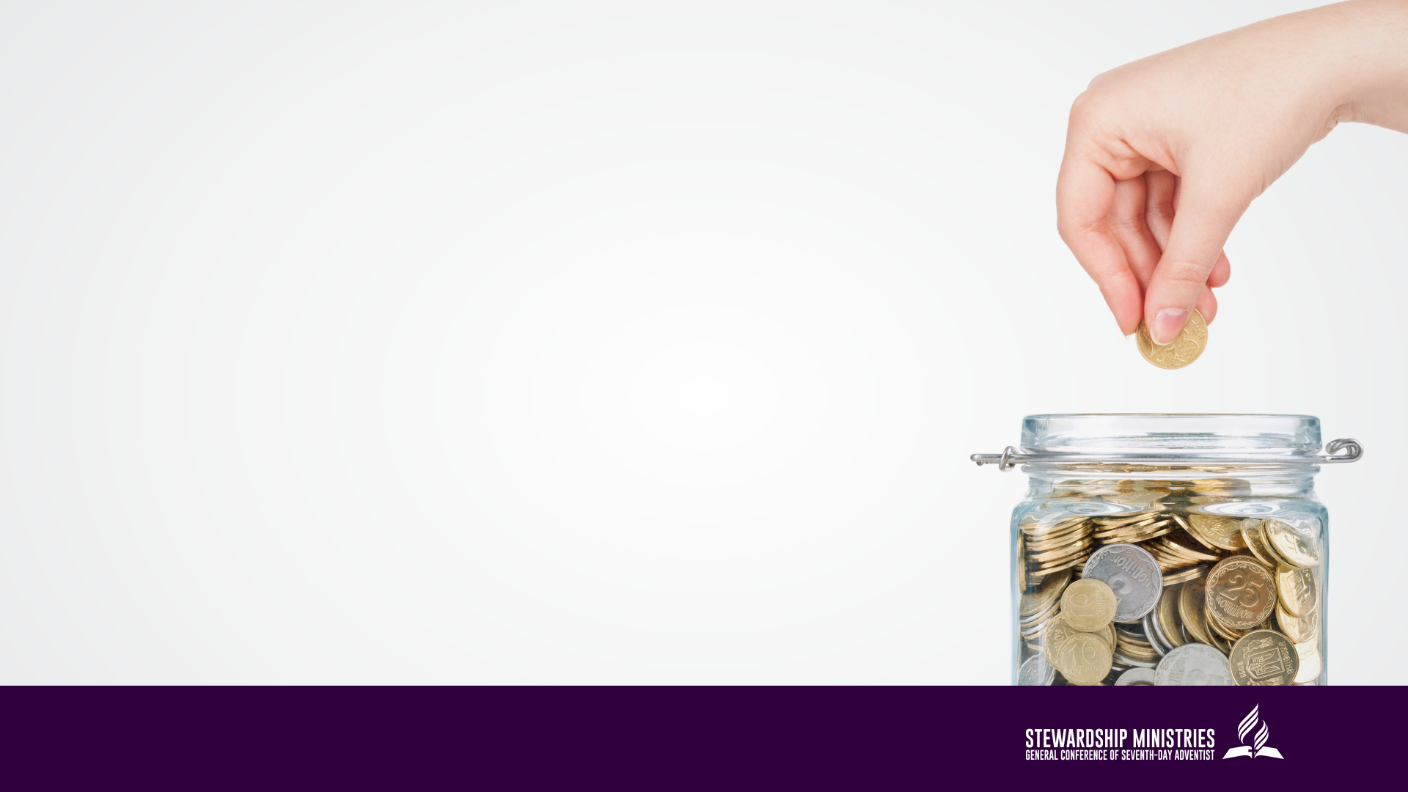 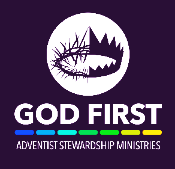 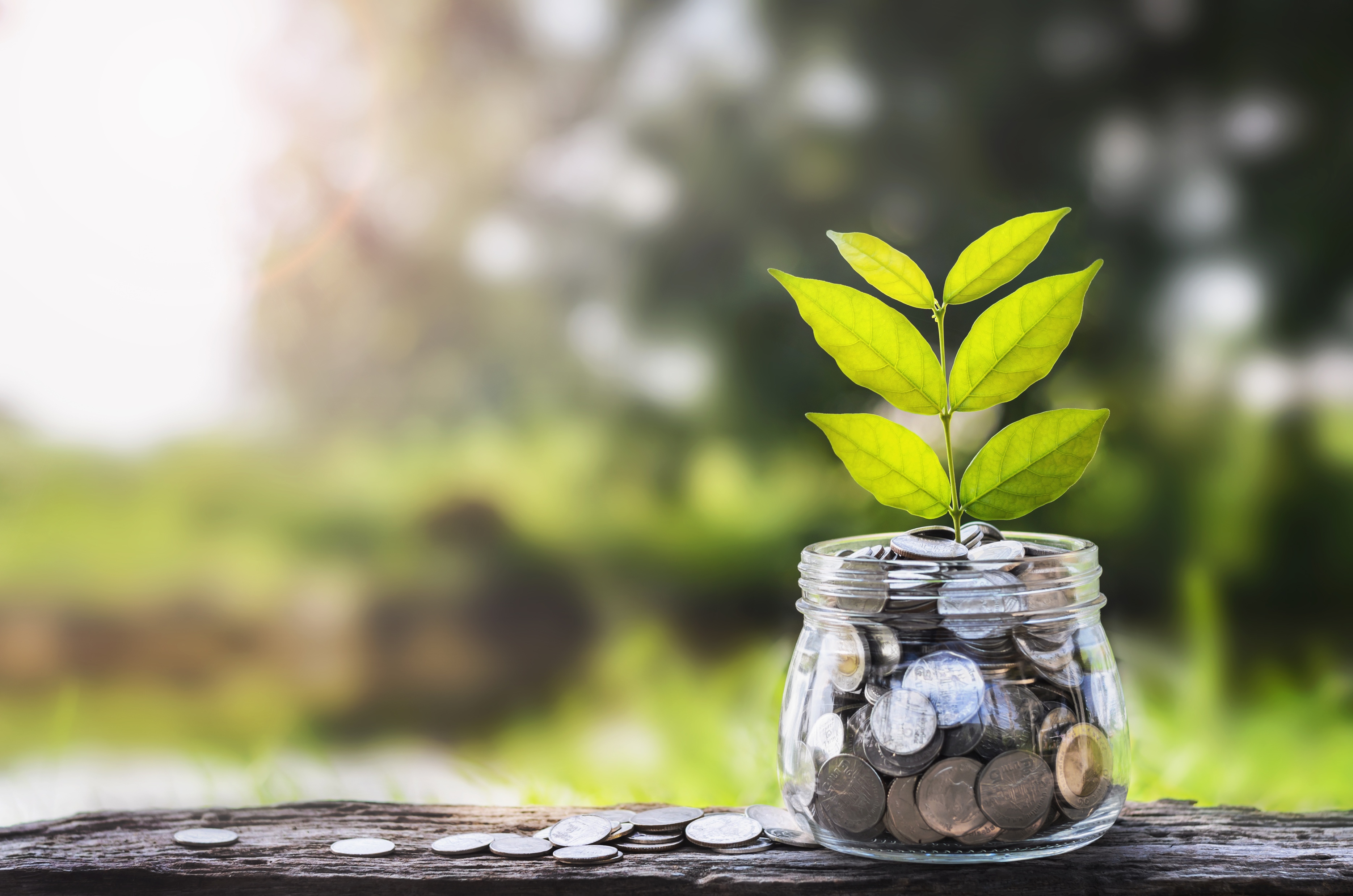 Genesis 12:1-3
2 And I will make of thee a great nation, and I will bless thee, and make thy name great; and thou shalt be a blessing:
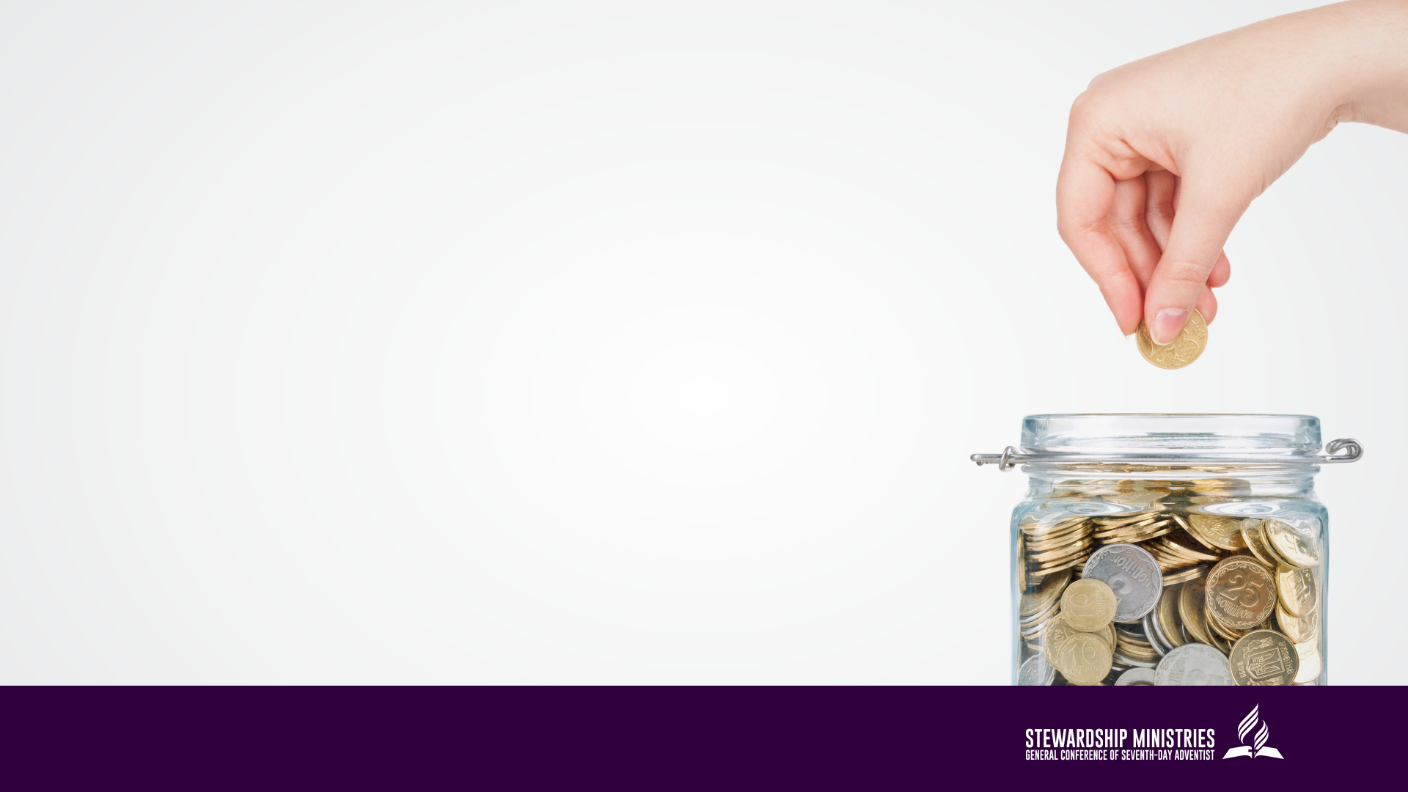 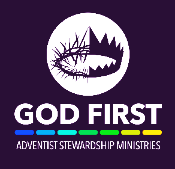 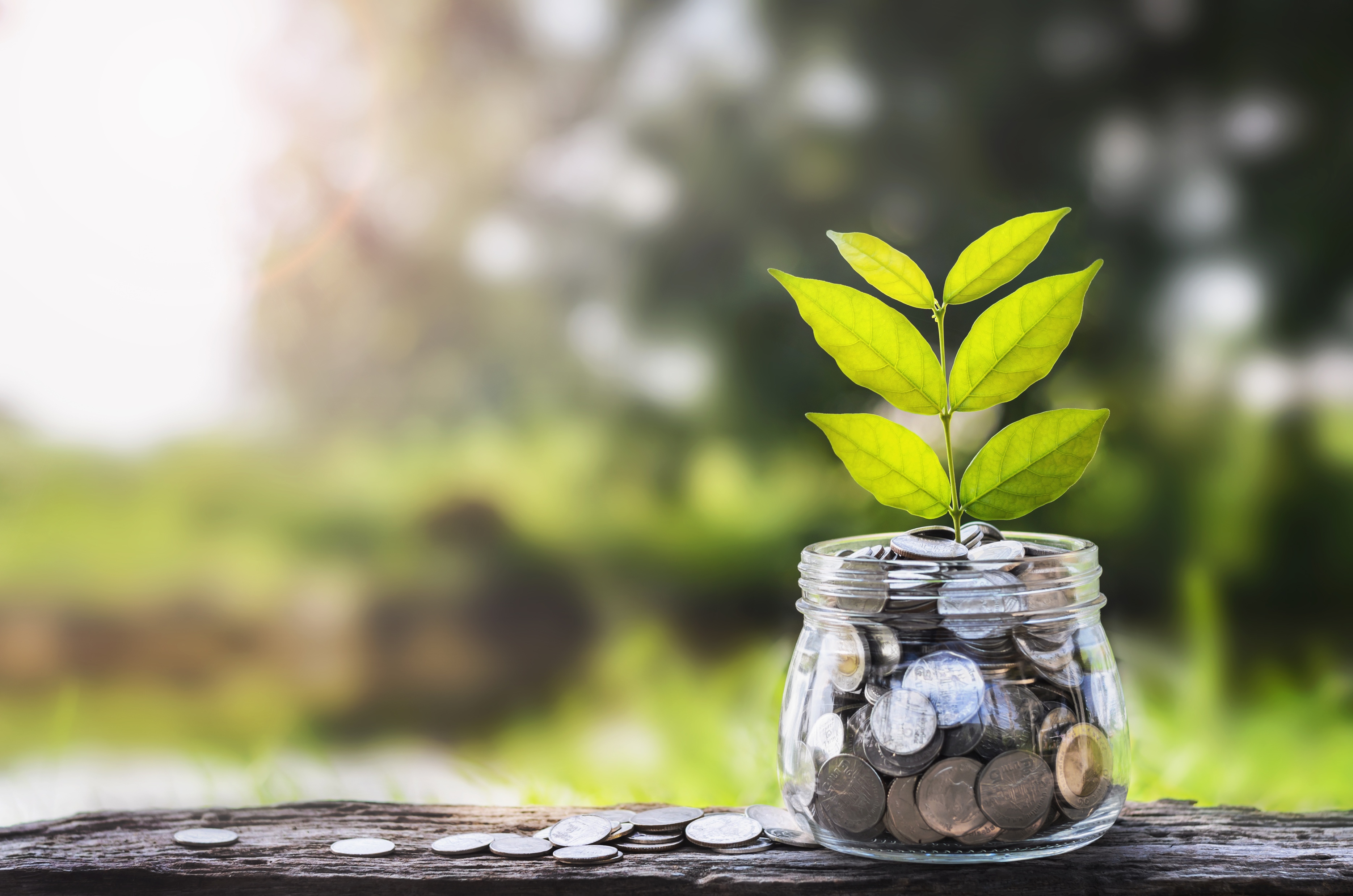 Genesis 12:1-3
3 And I will bless them that bless thee, and curse him that curseth thee: and in thee shall all families of the earth be blessed.
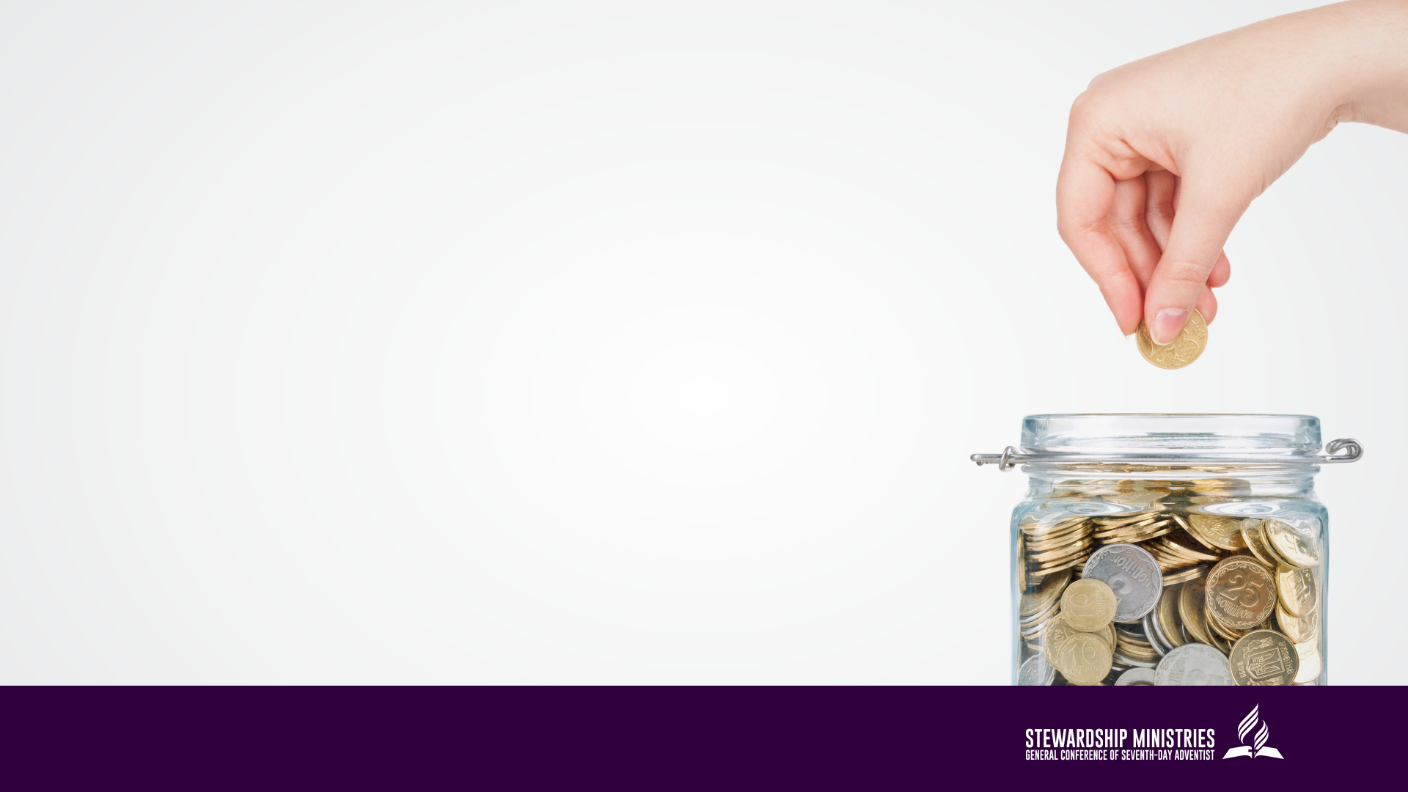 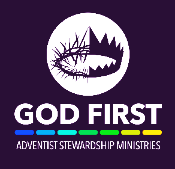 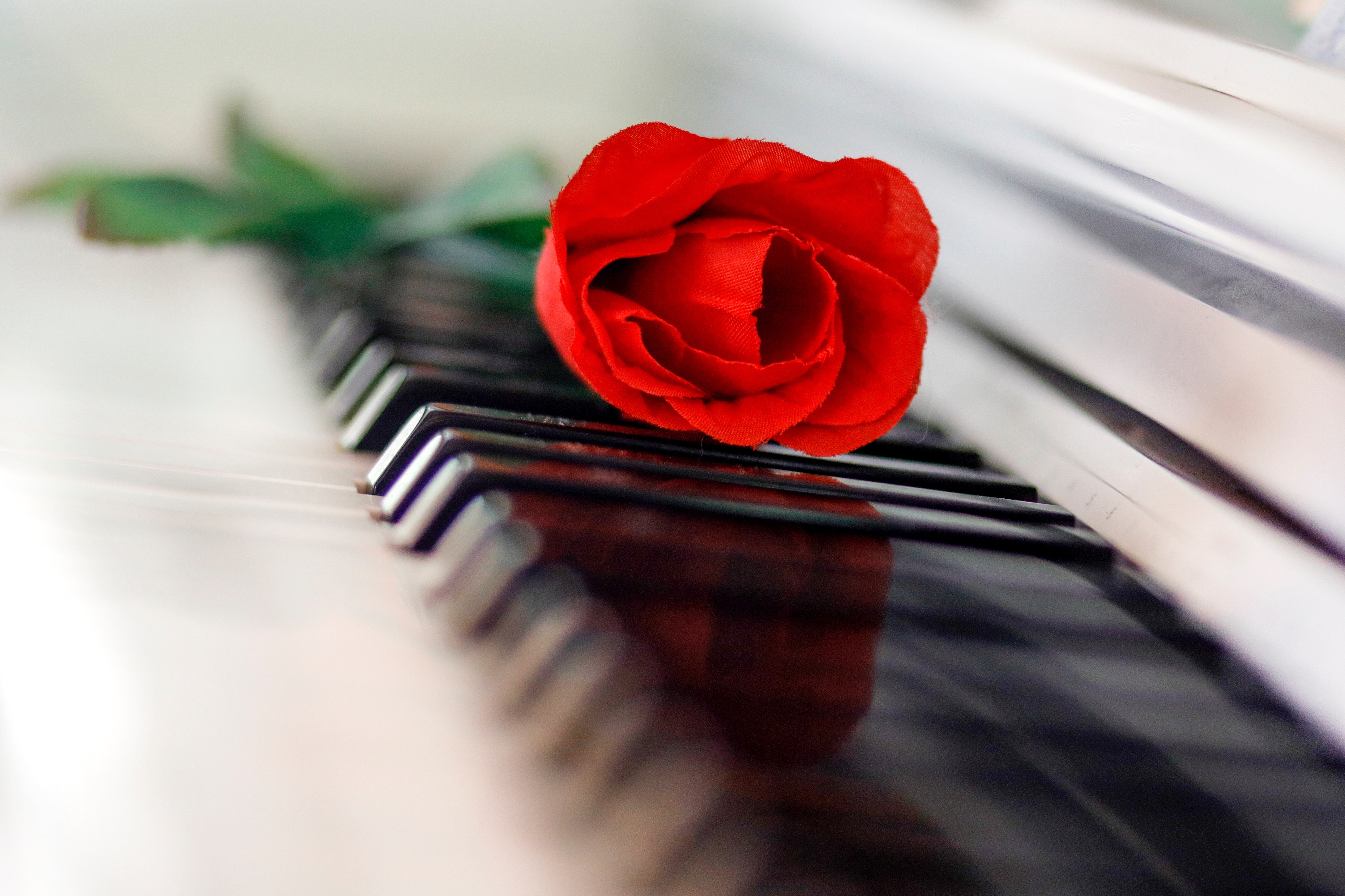 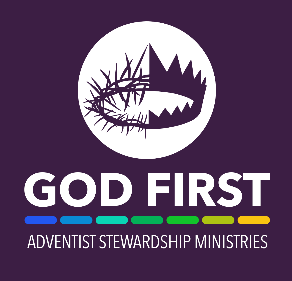 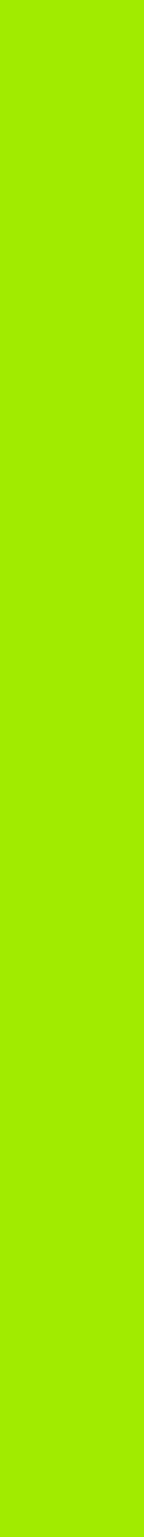 Special Music
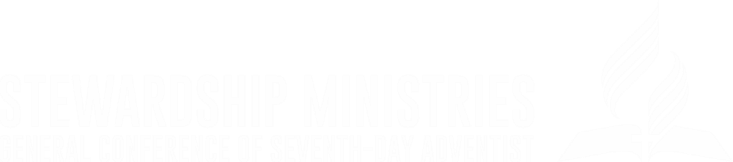 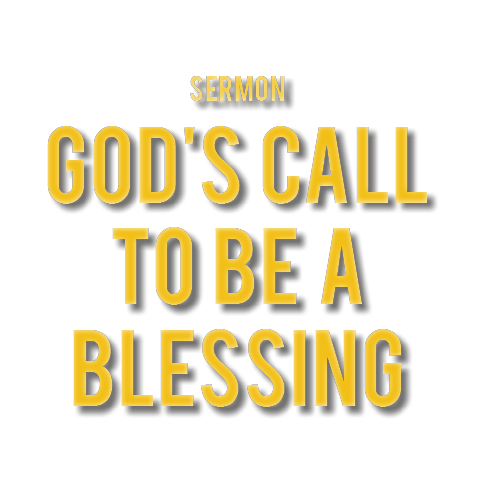 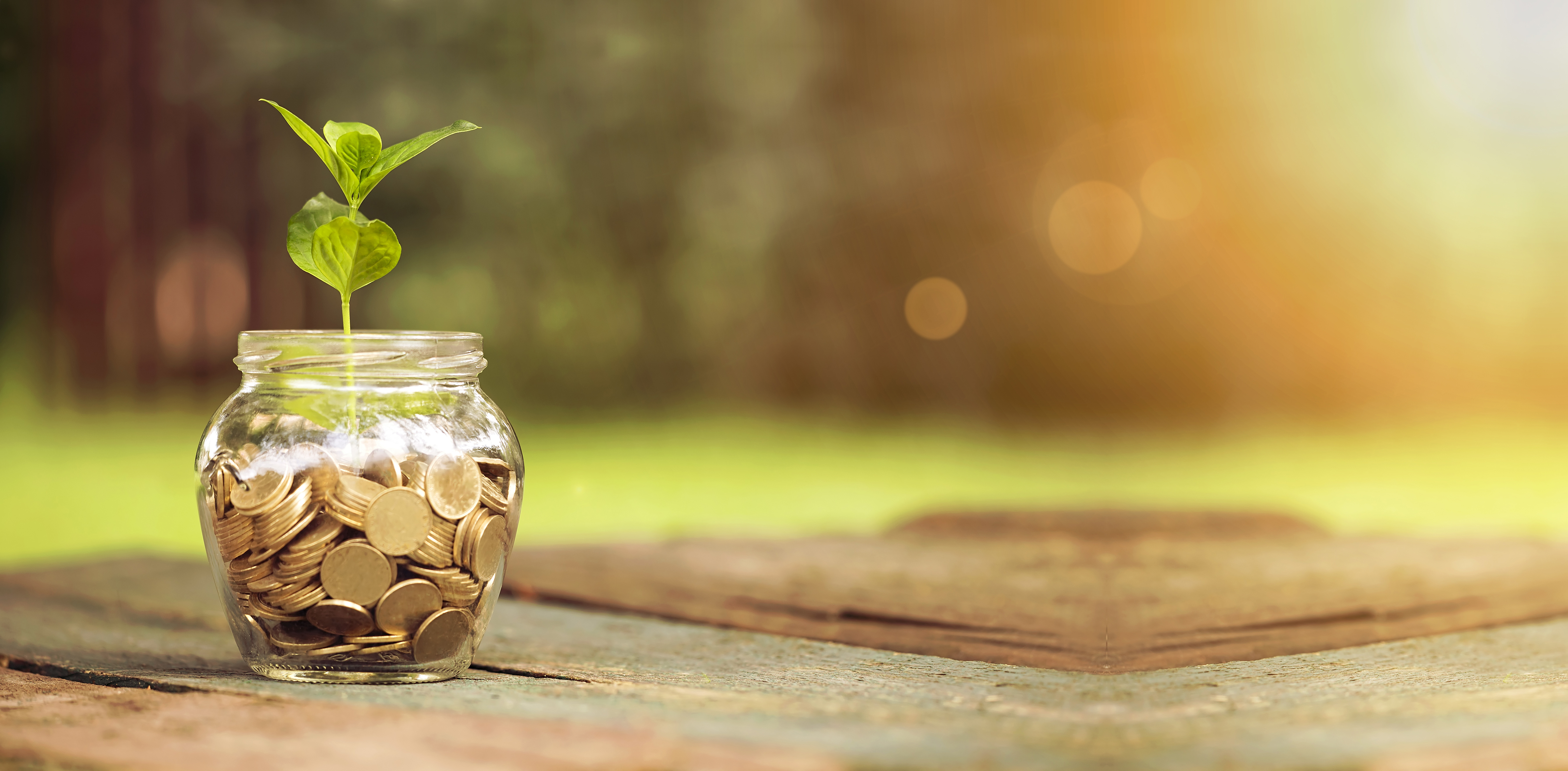 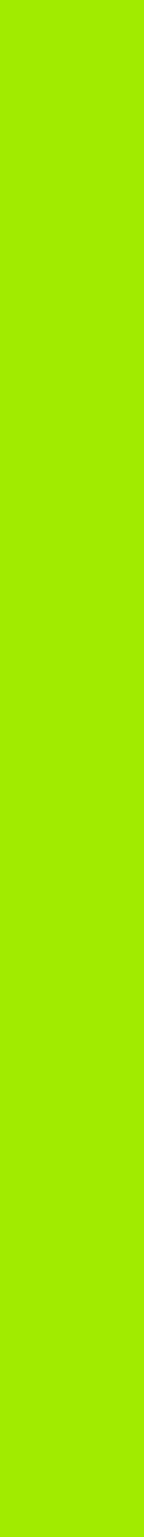 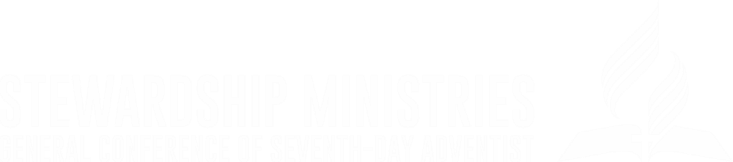 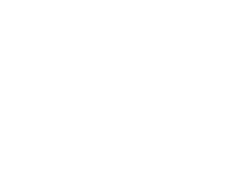 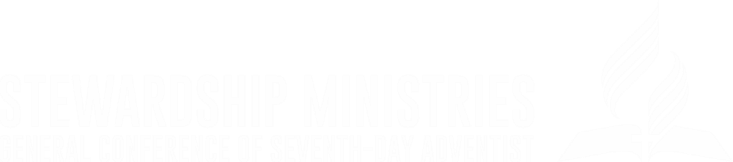 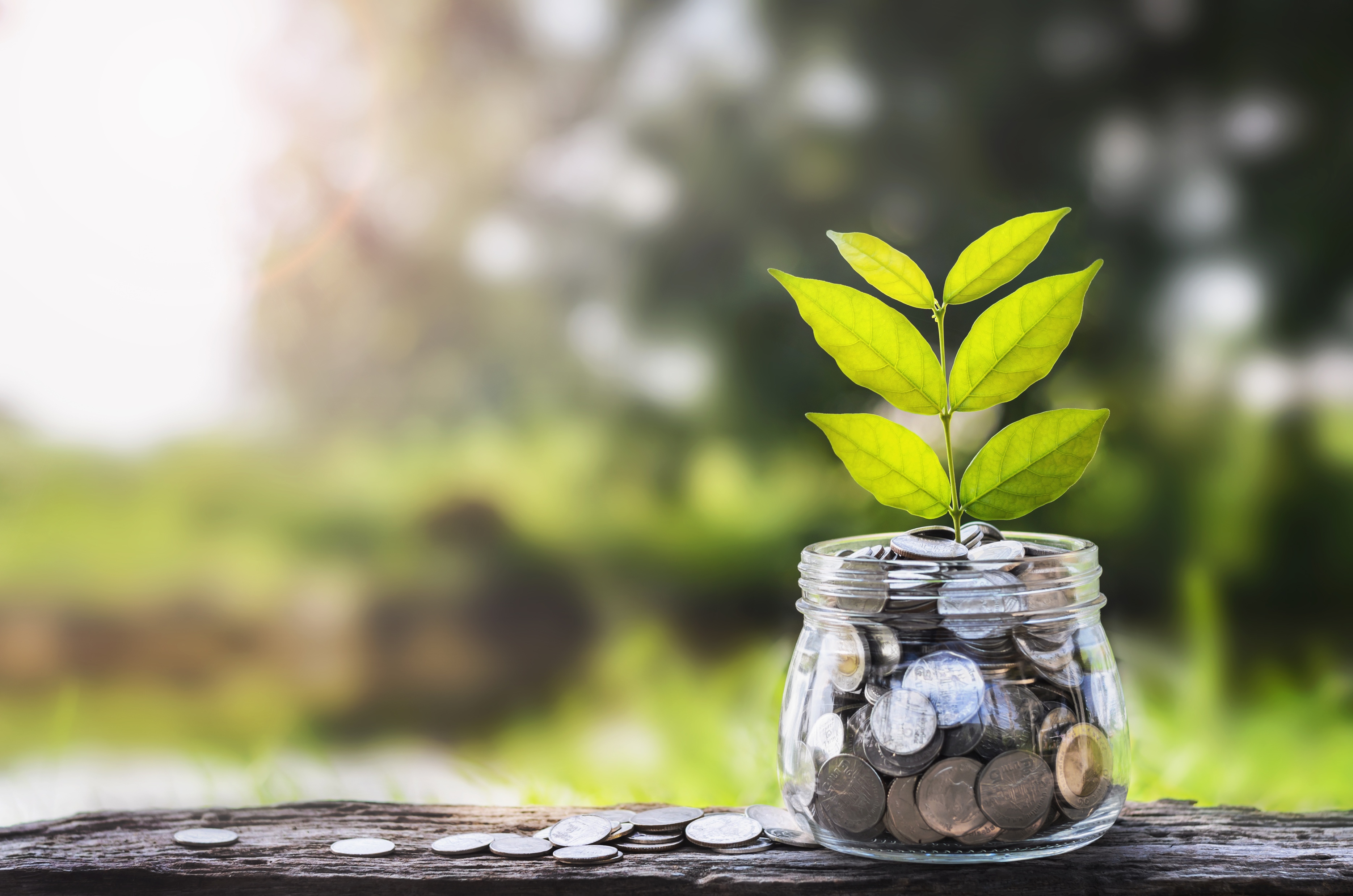 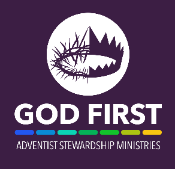 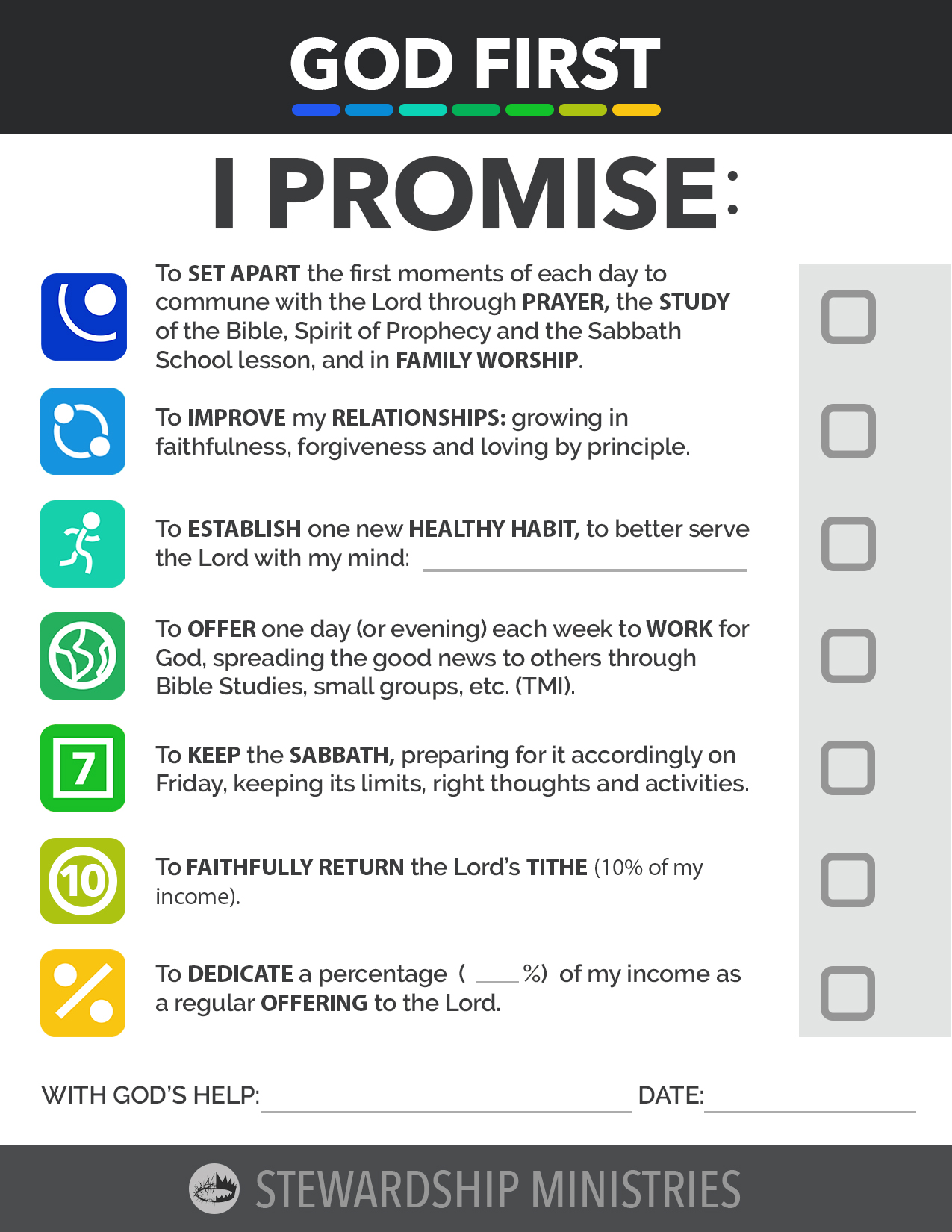 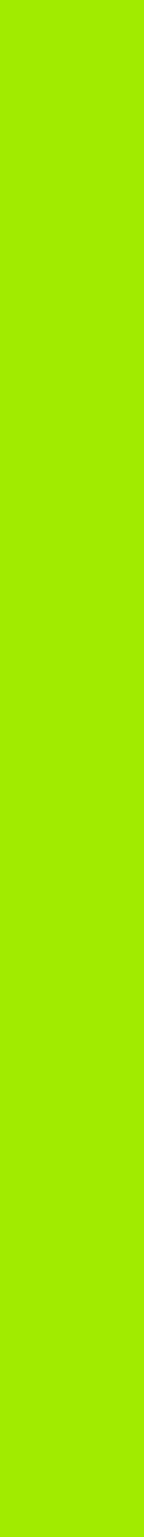 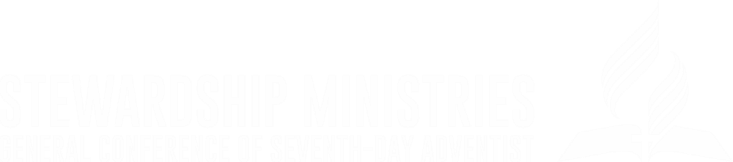 CommitmentCeremony
TITLE
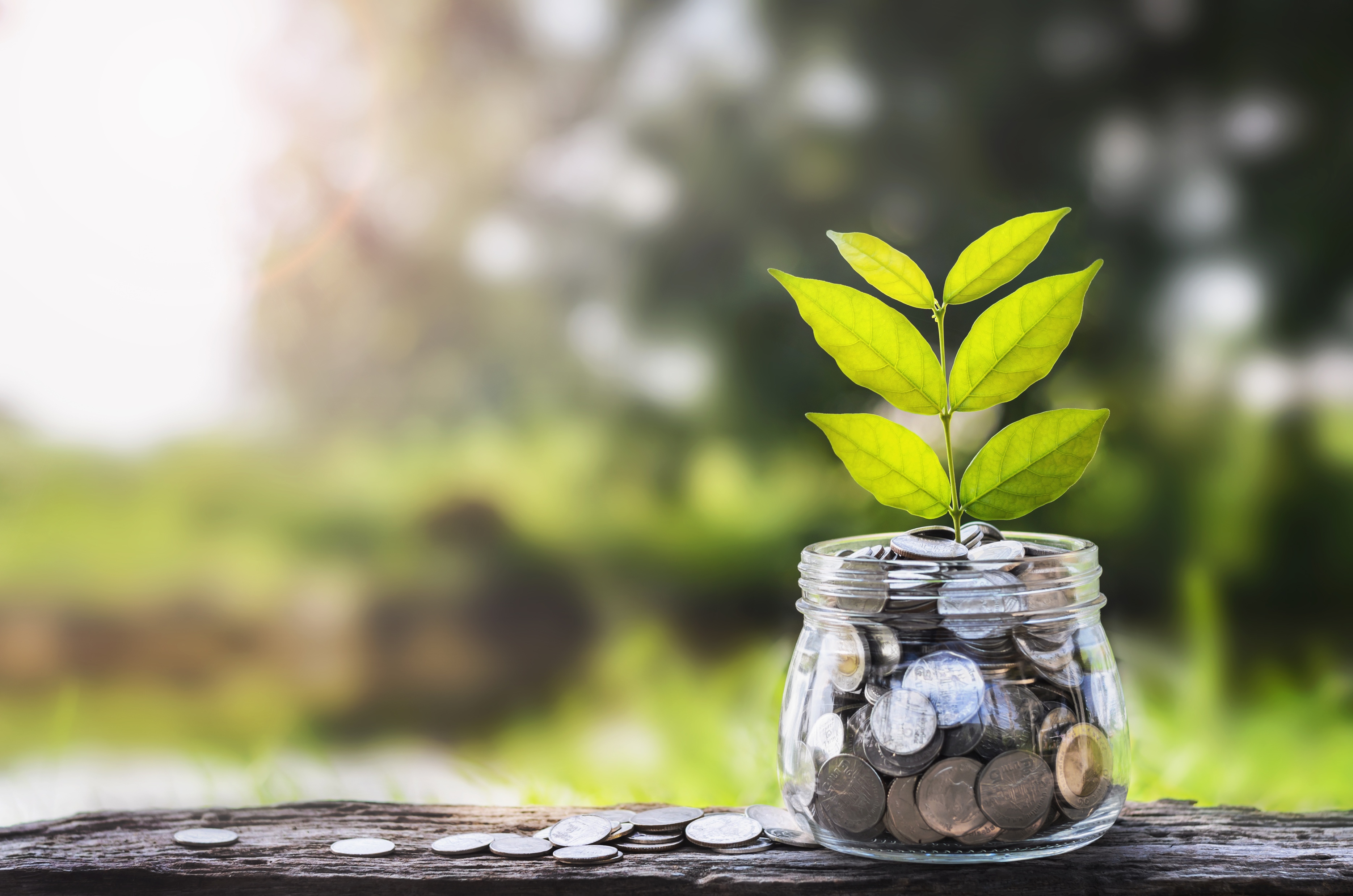 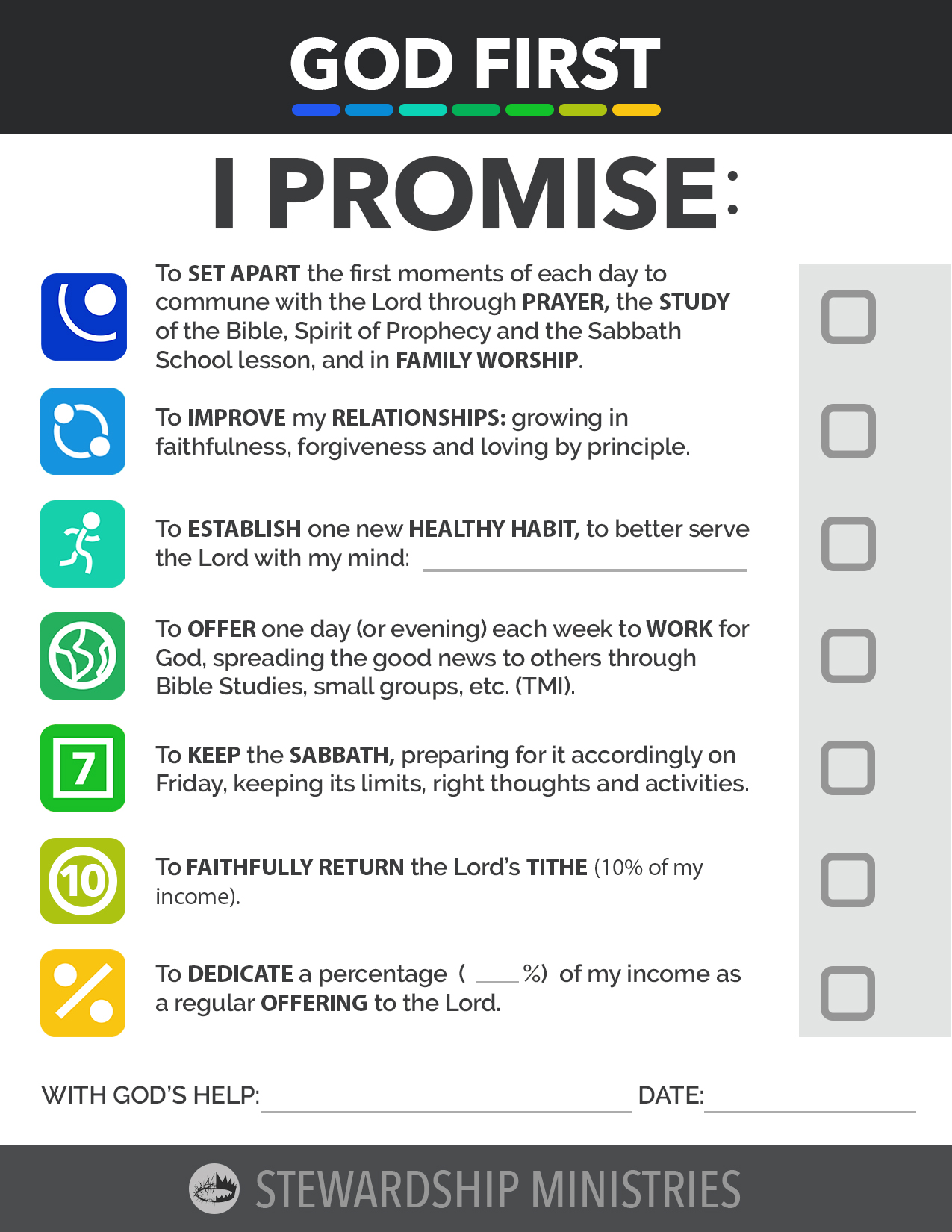 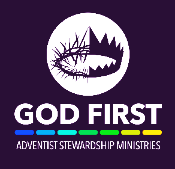 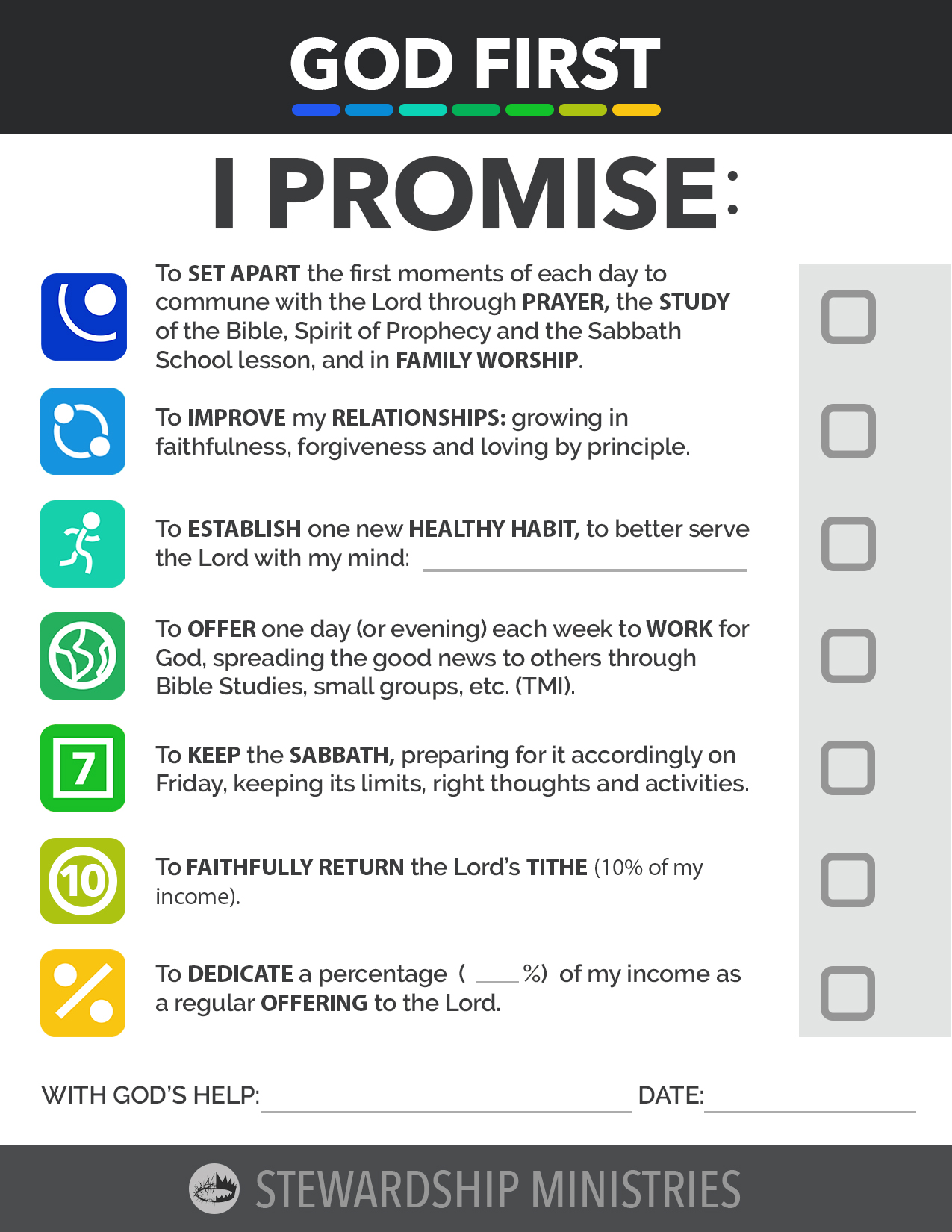 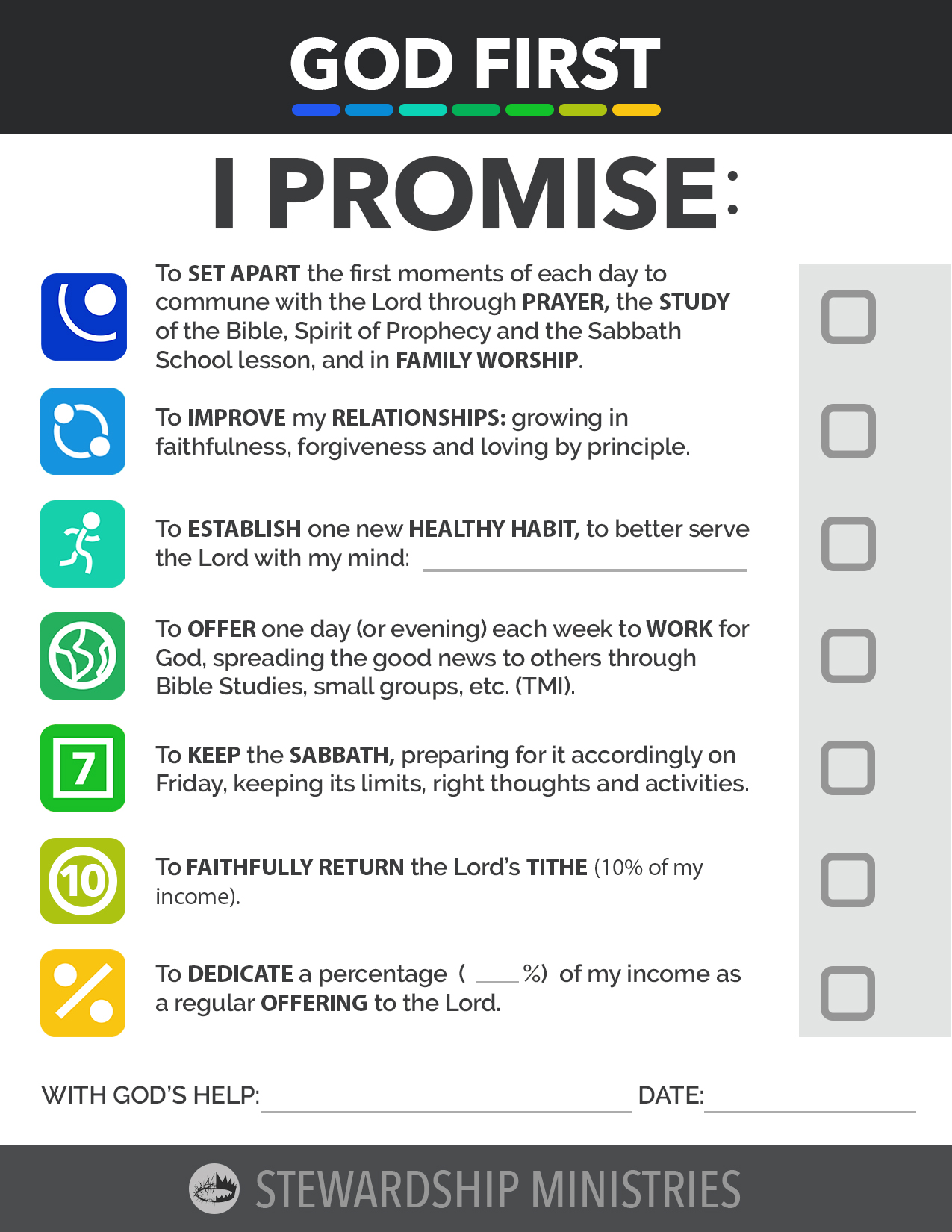 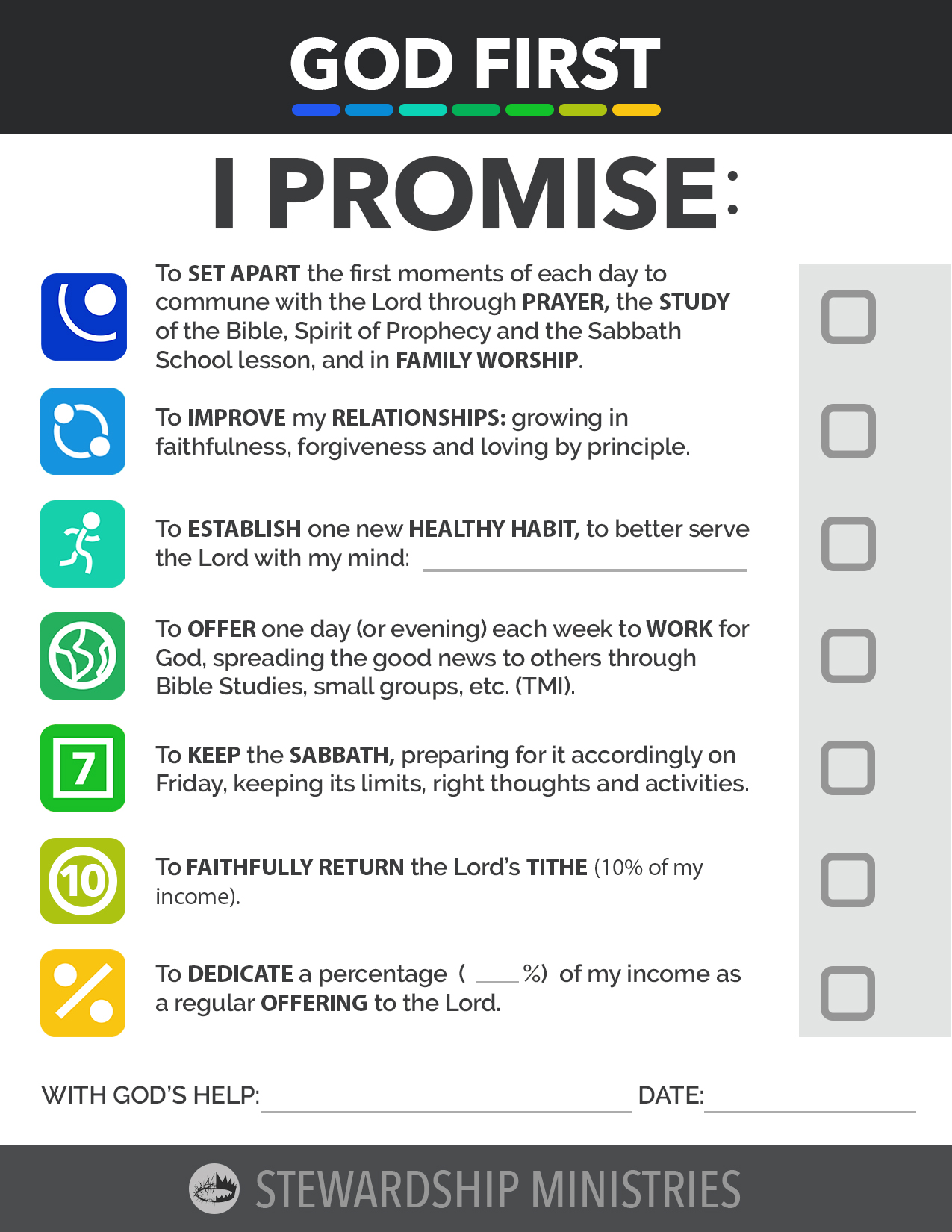 TITLE
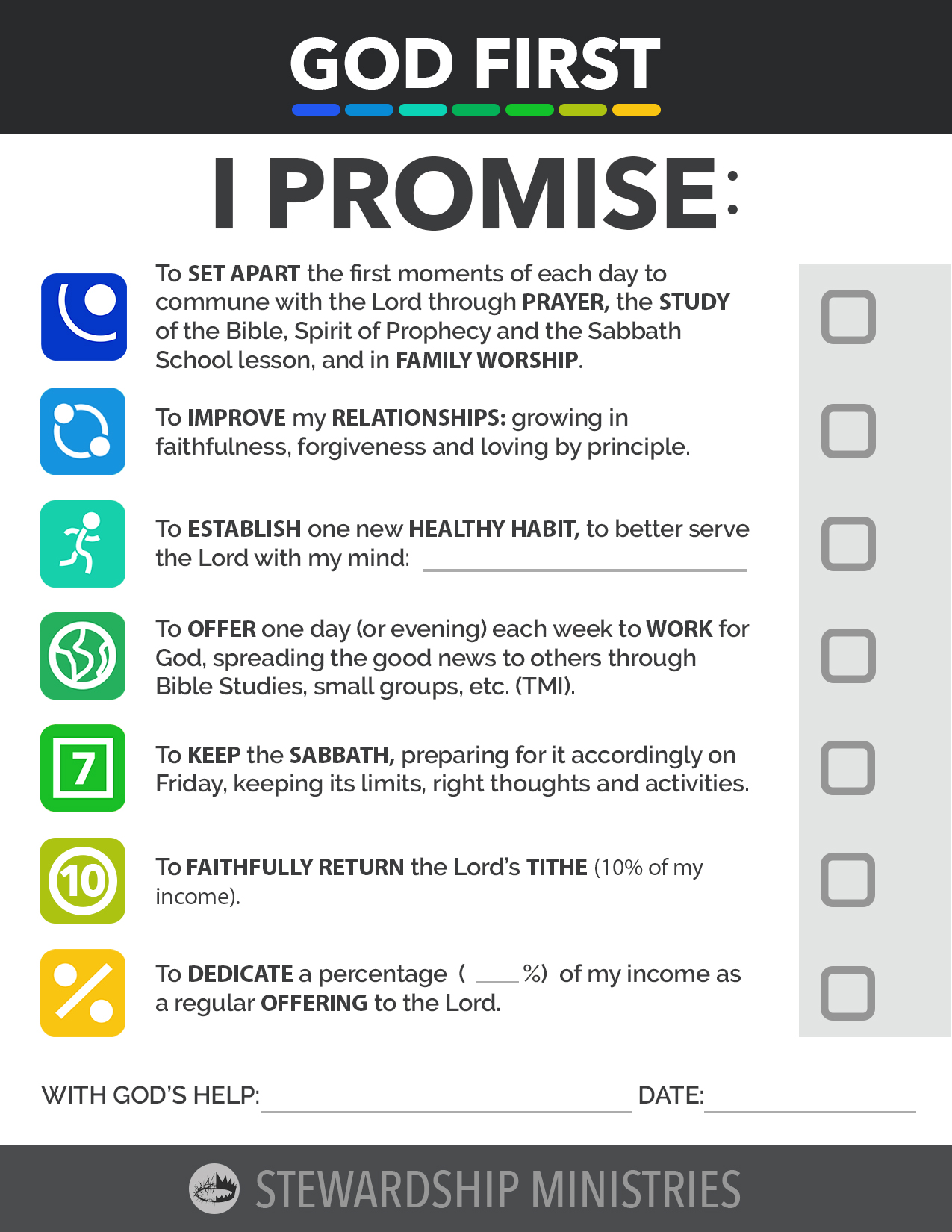 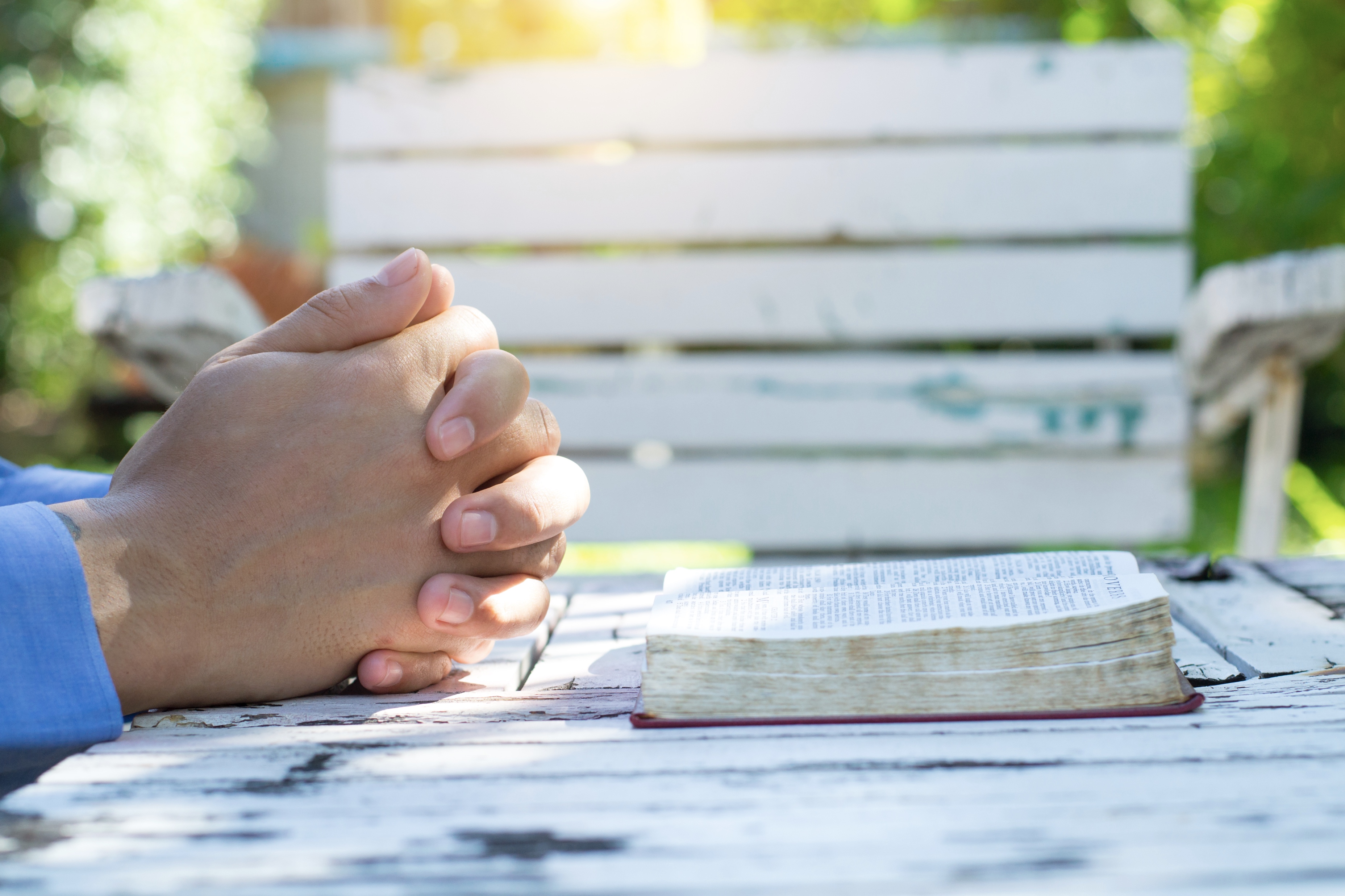 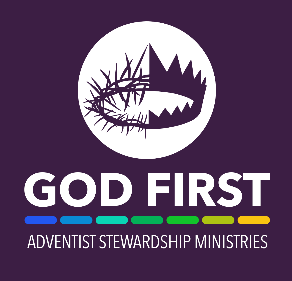 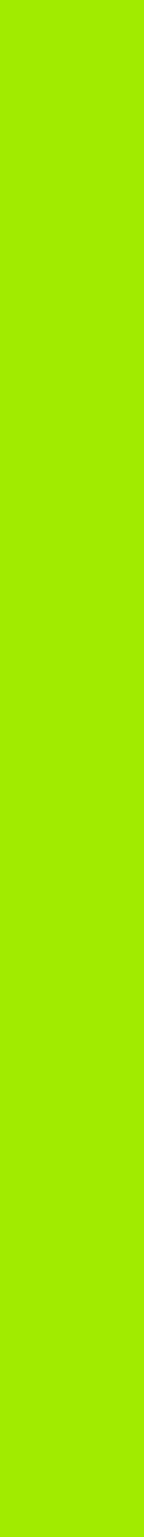 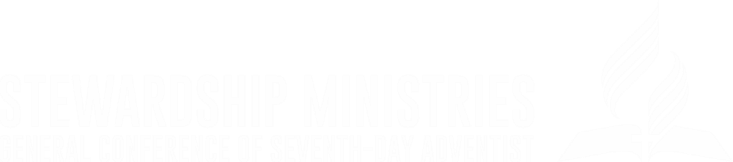 Closing Hymn#322
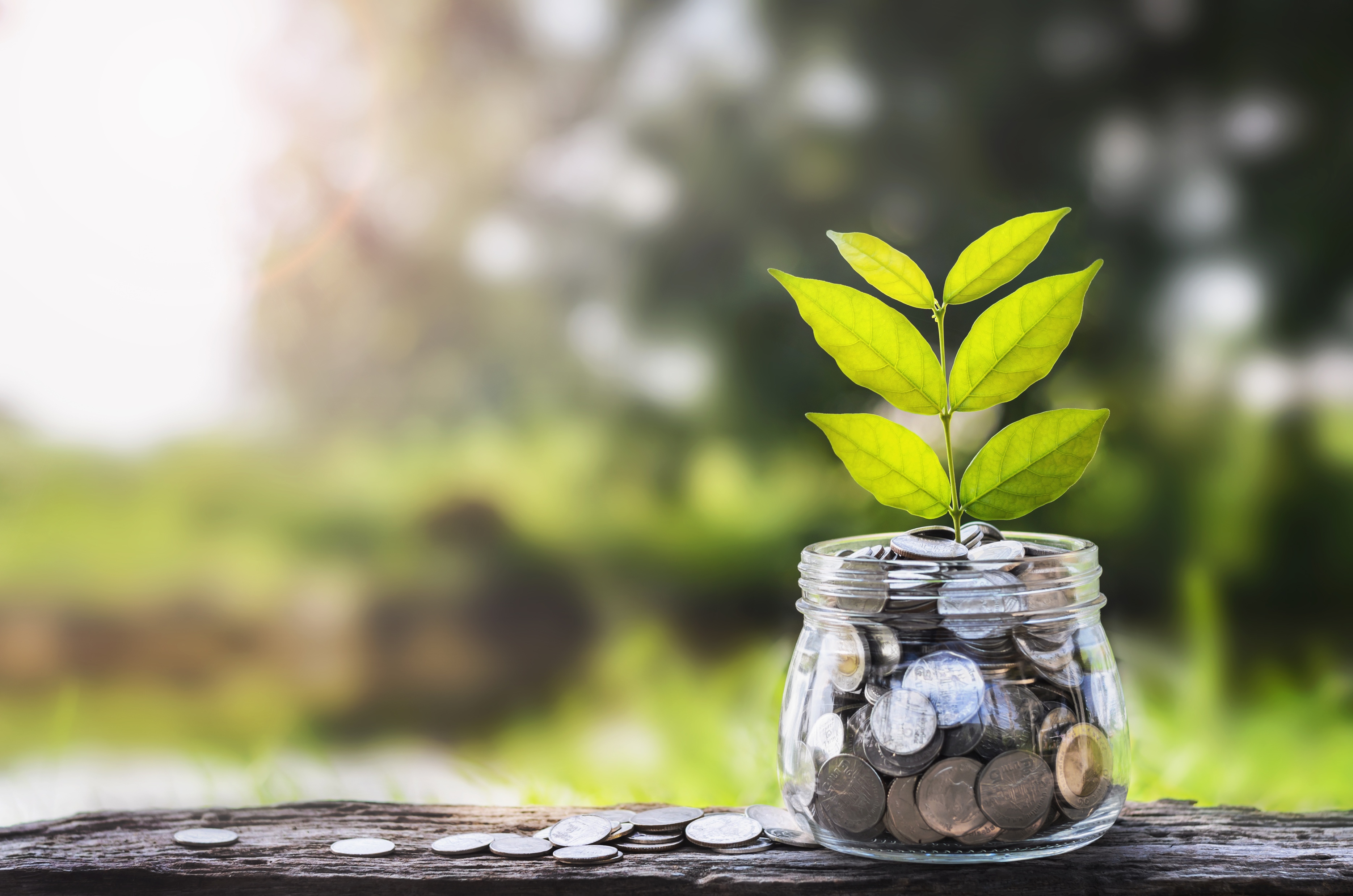 #322  Nothing Between
Nothing between my soul and the Savior,Naught of this world's delusive dream;I have renounced all sinful pleasure;Jesus is mine, there's nothing between.
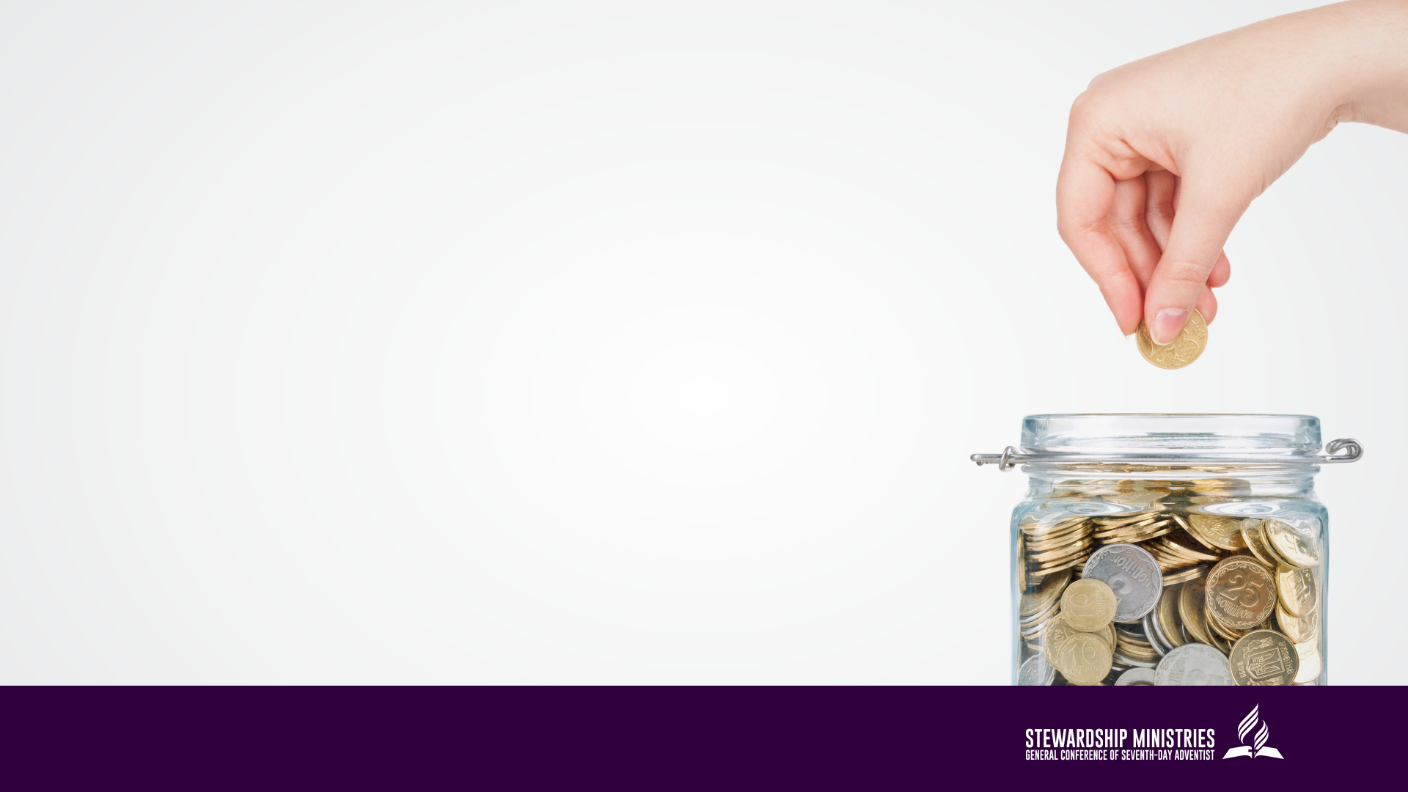 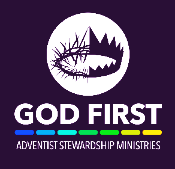 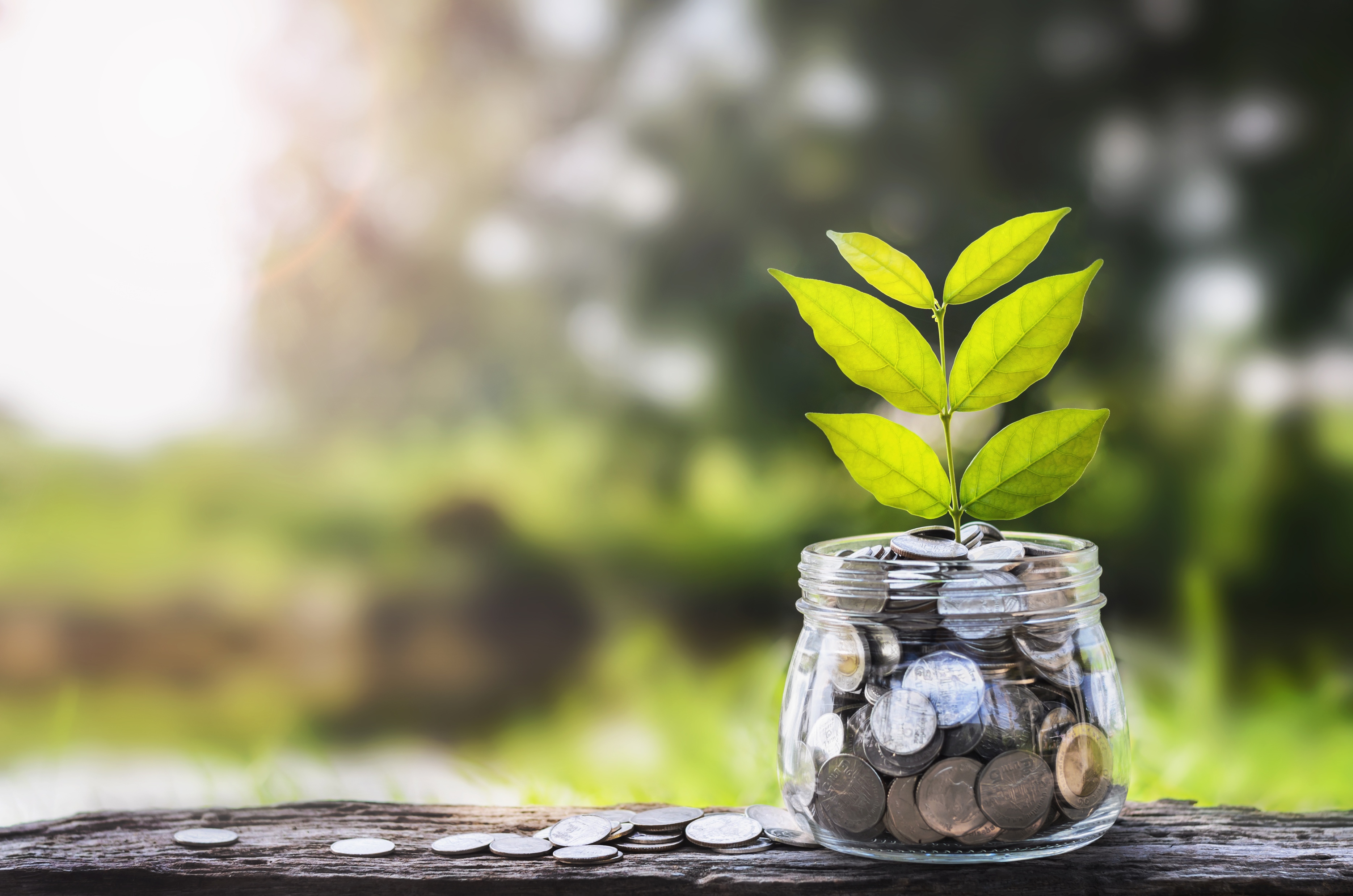 #322  Nothing Between
Nothing between my soul and the Savior,    So that His blessed face may be seen;    Nothing preventing the least of His favor,Keep the way clear! Let nothing between.
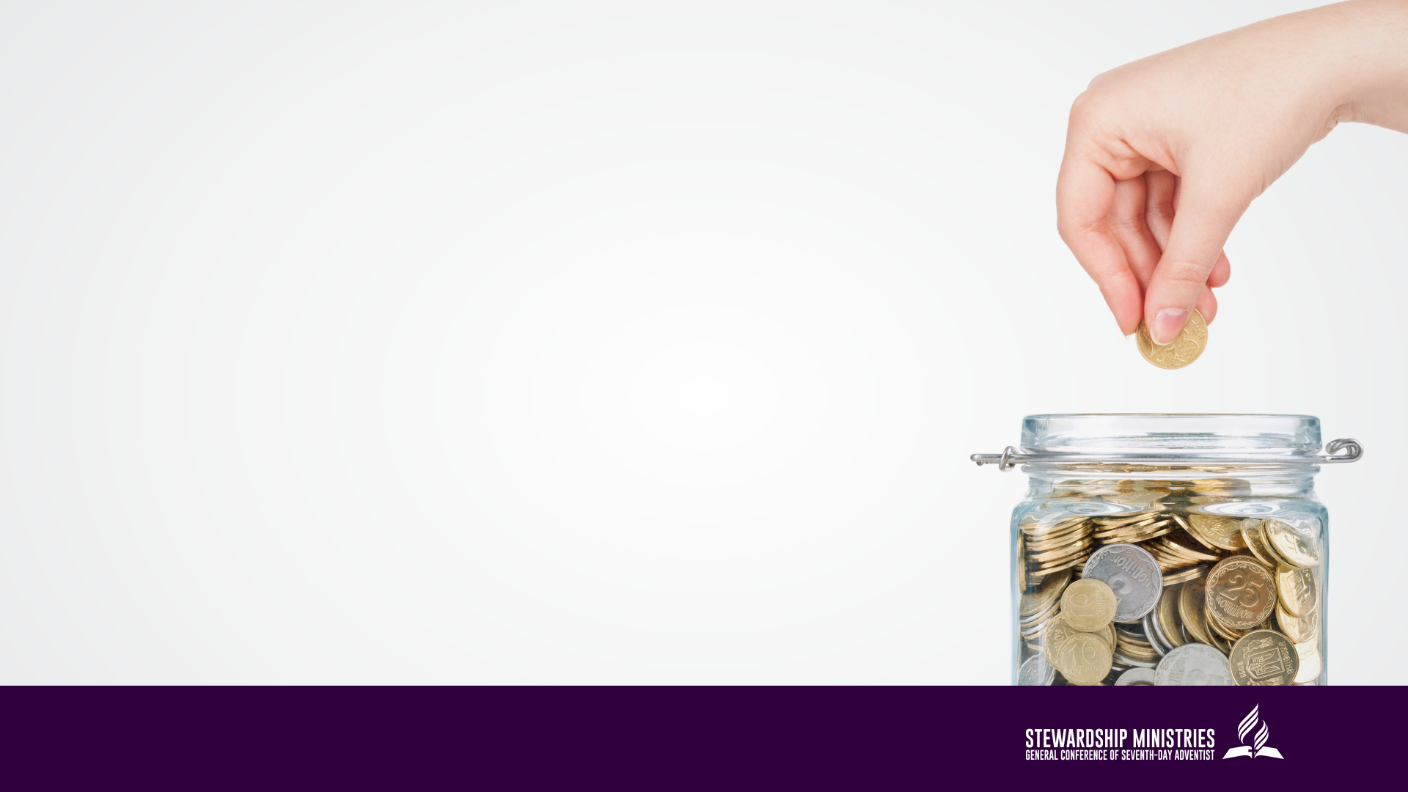 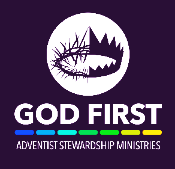 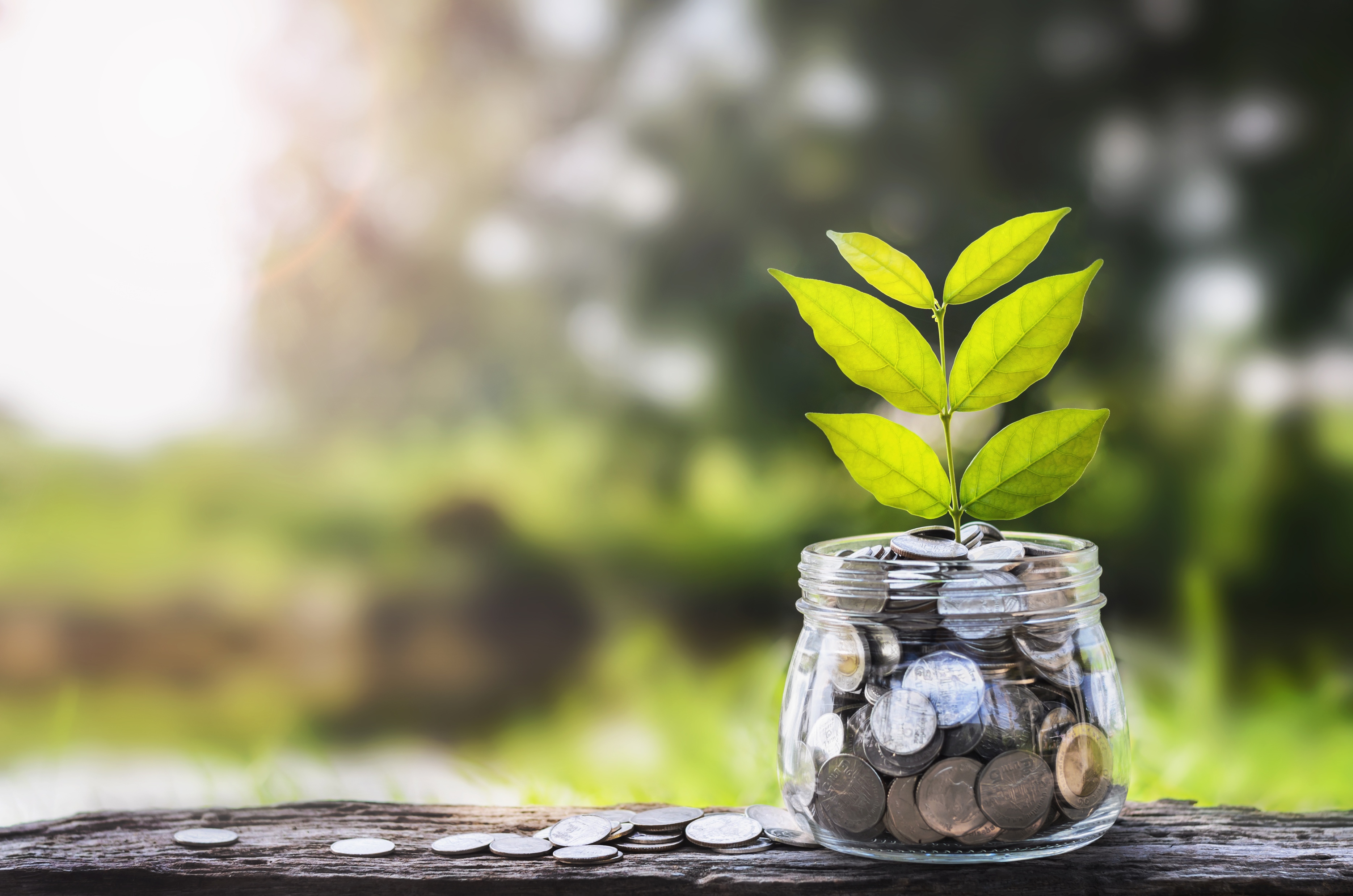 #322  Nothing Between
Nothing between, like worldly pleasure;Habits of life, though harmless they seem,Must not my heart from Him ever sever;He is my all! There's nothing between.
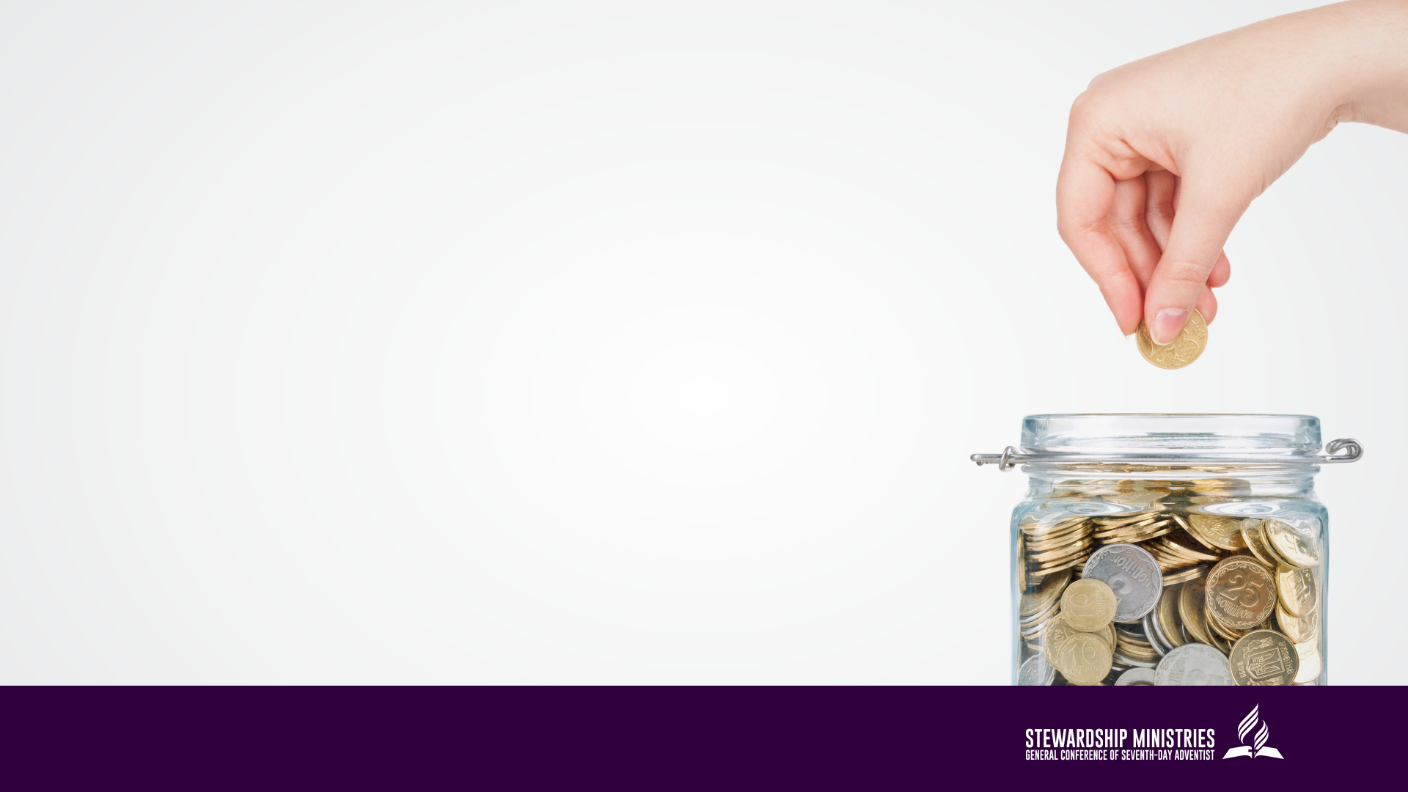 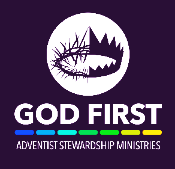 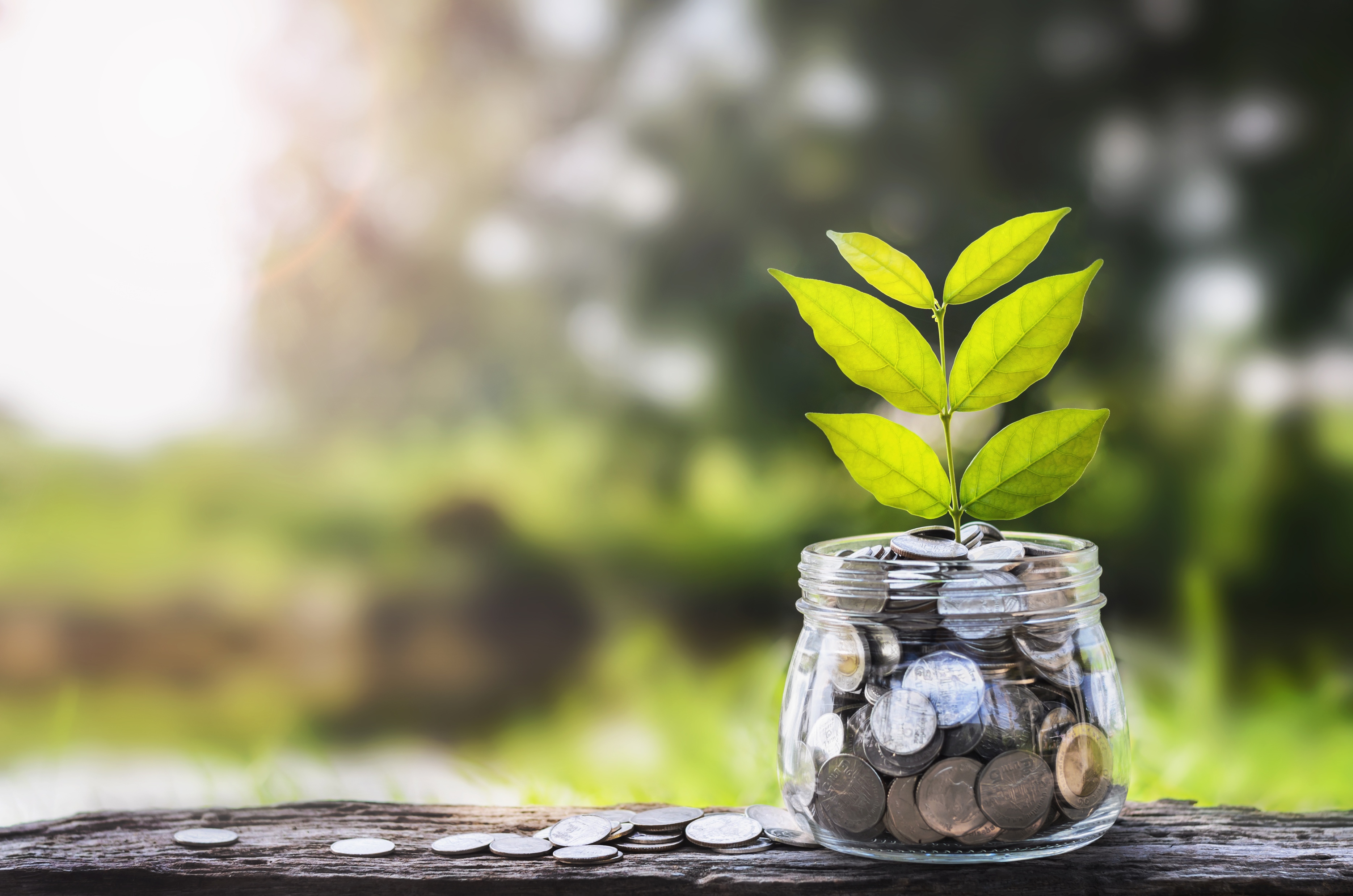 #322  Nothing Between
Nothing between my soul and the Savior,    So that His blessed face may be seen;    Nothing preventing the least of His favor,Keep the way clear! Let nothing between.
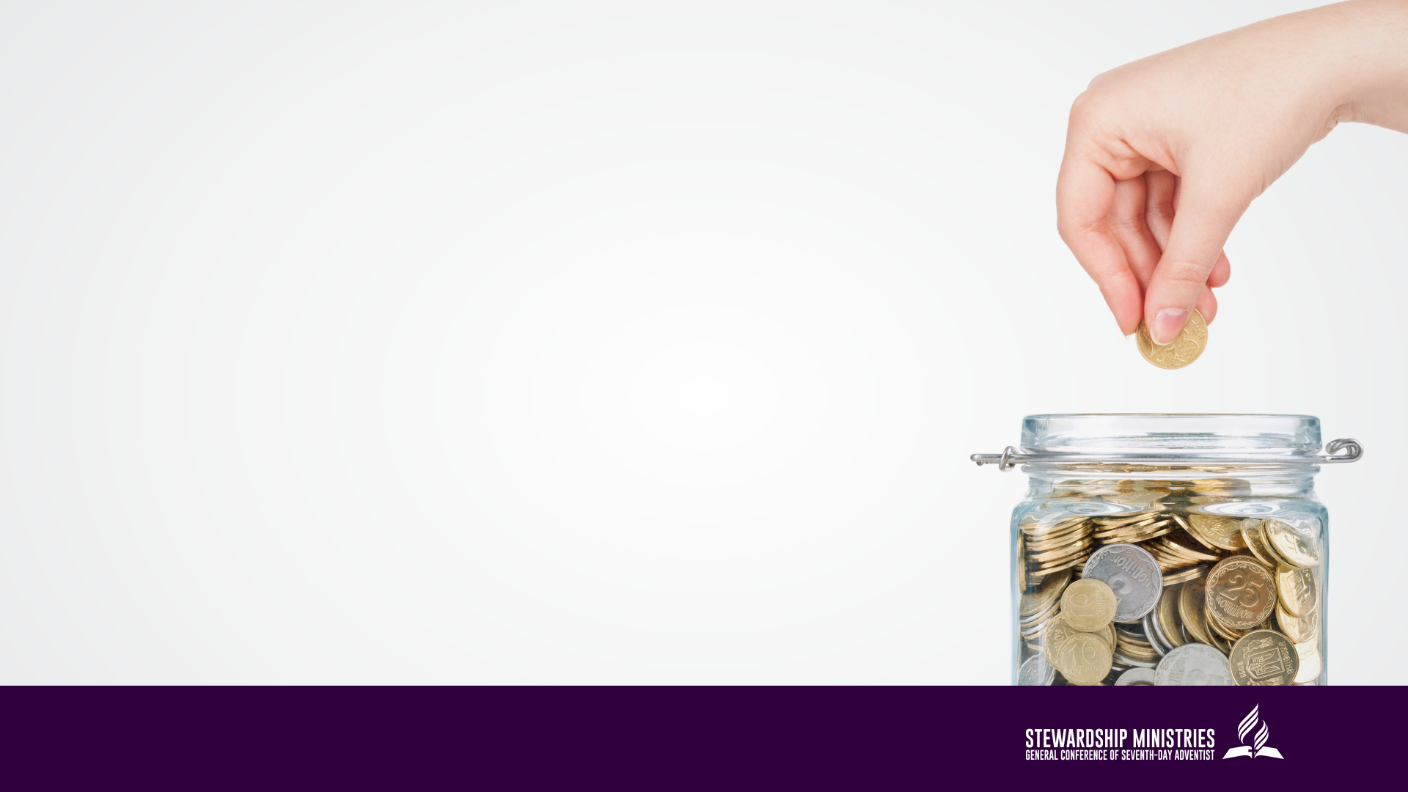 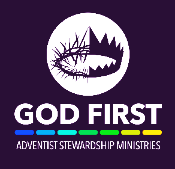 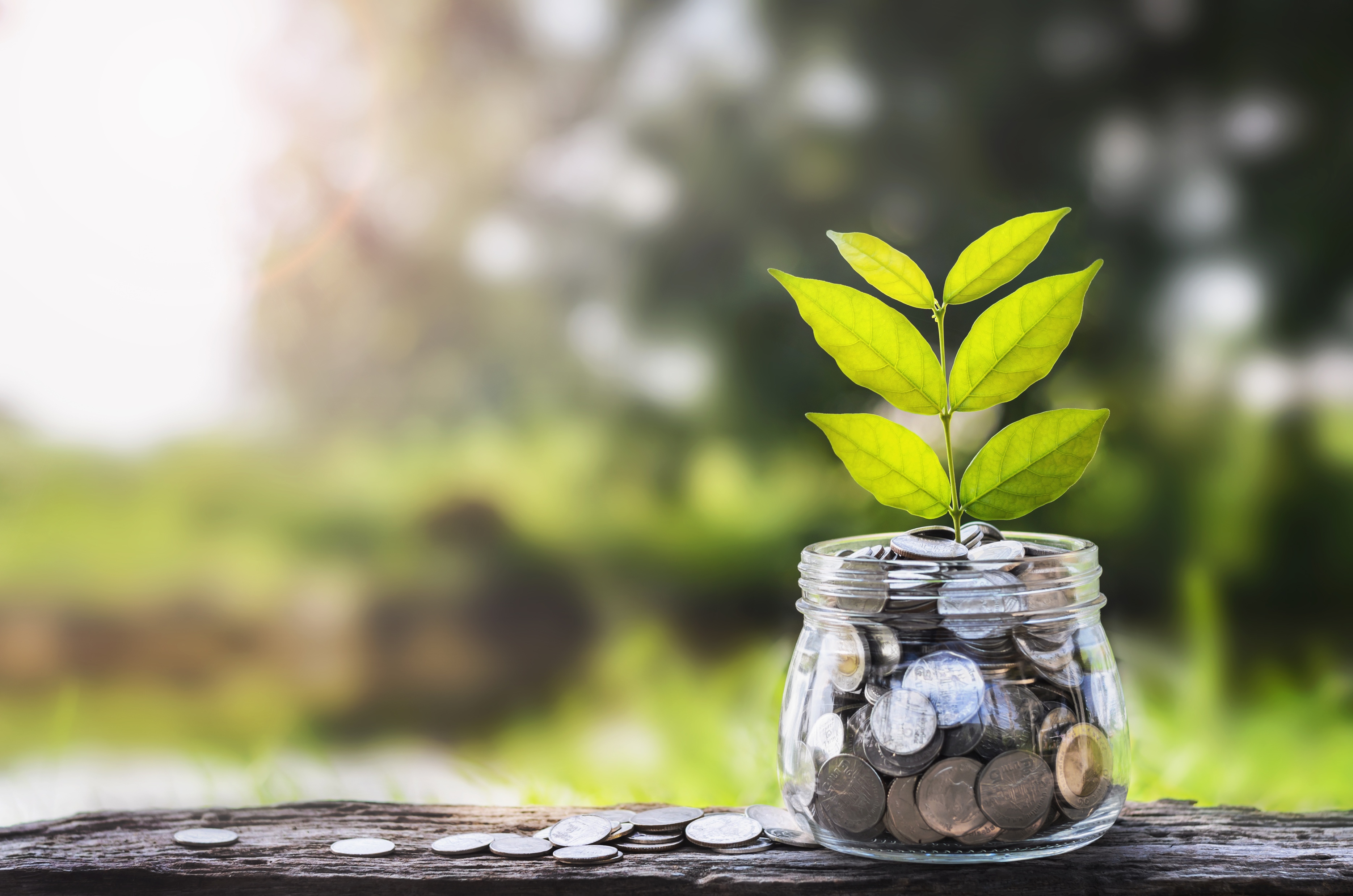 #322  Nothing Between
Nothing between, e'en many hard trials,Though the whole world against me convene;Watching with prayer and much self-denial,I'll triumph at last, with nothing between.
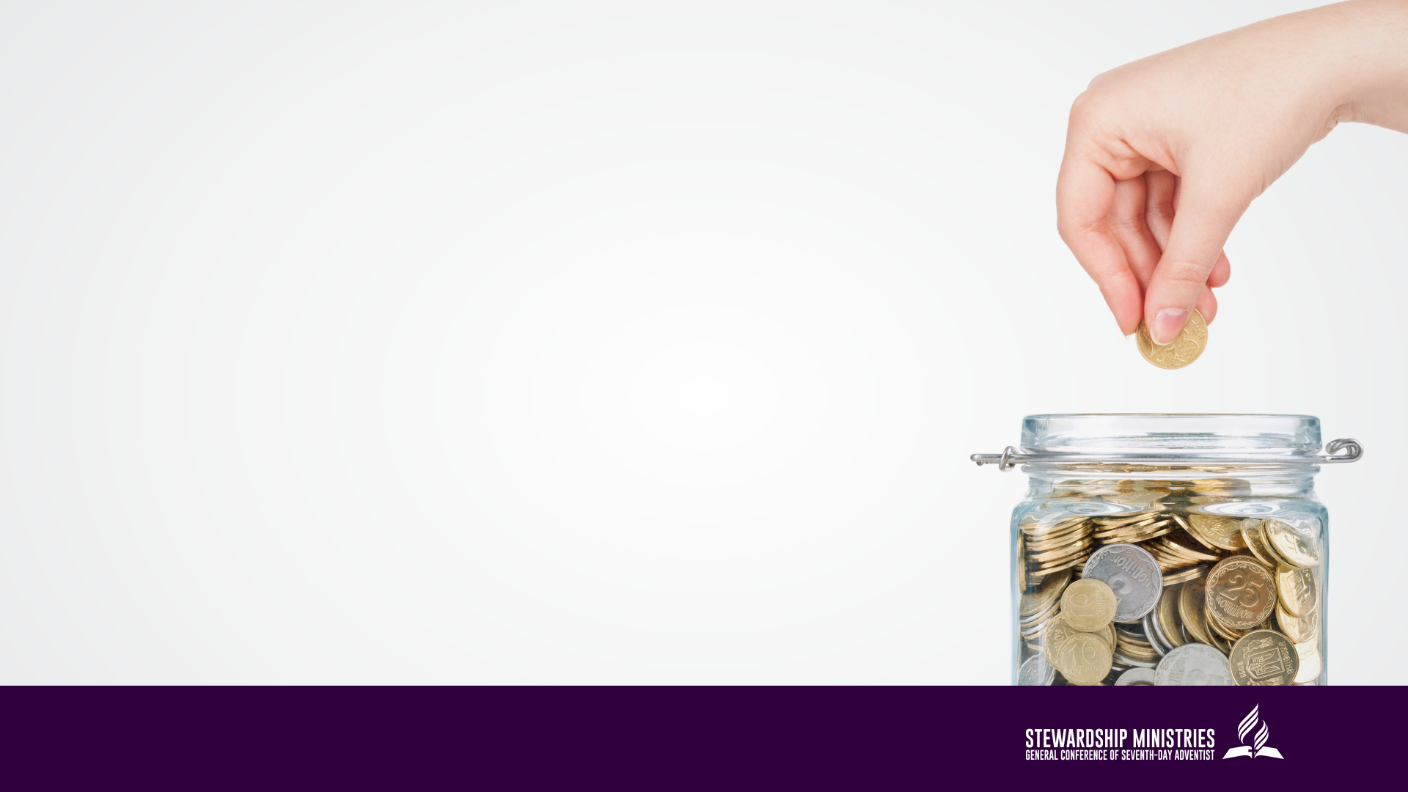 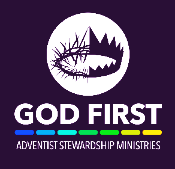 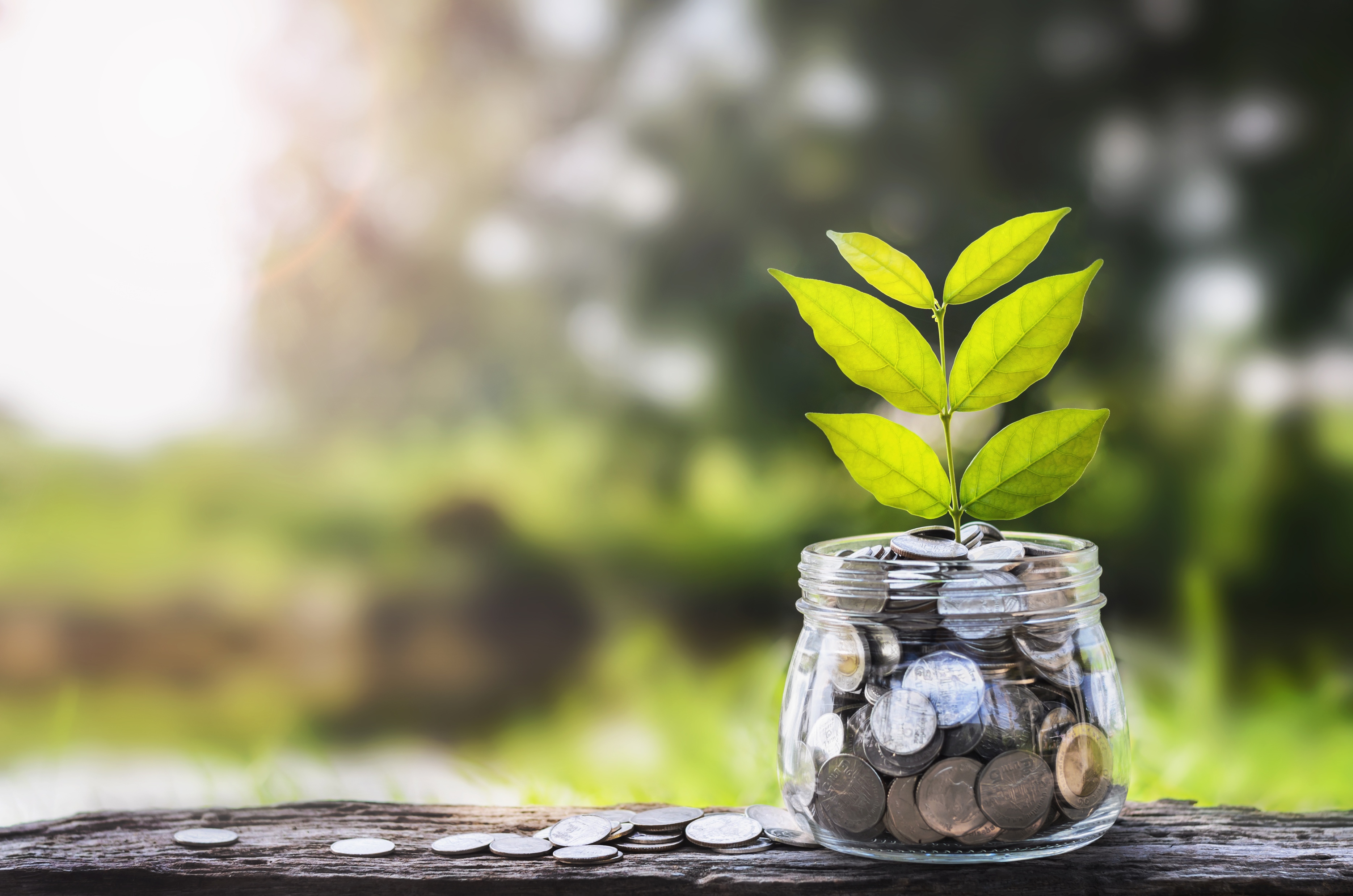 #322  Nothing Between
Nothing between my soul and the Savior,    So that His blessed face may be seen;    Nothing preventing the least of His favor,Keep the way clear! Let nothing between.
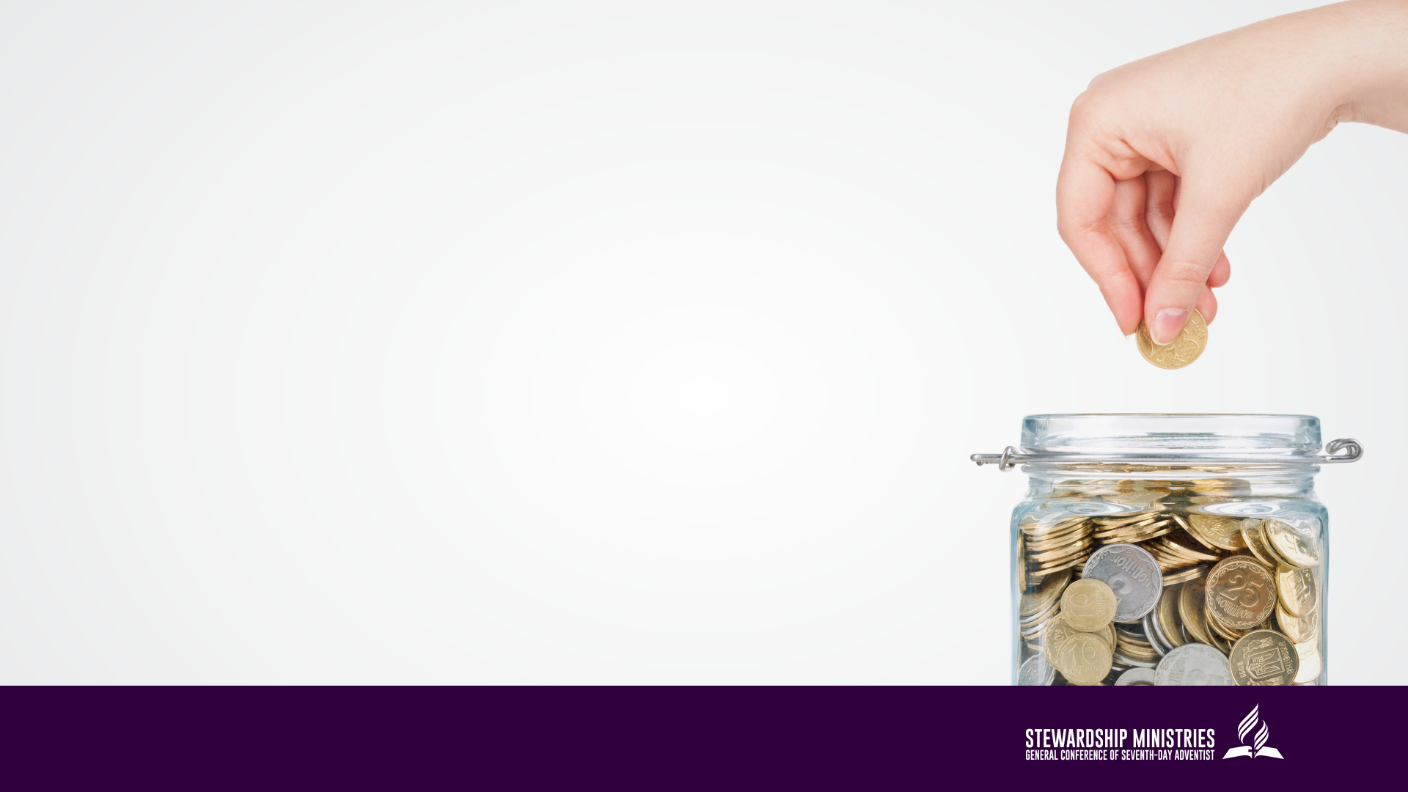 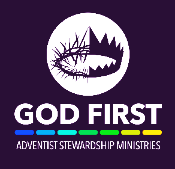 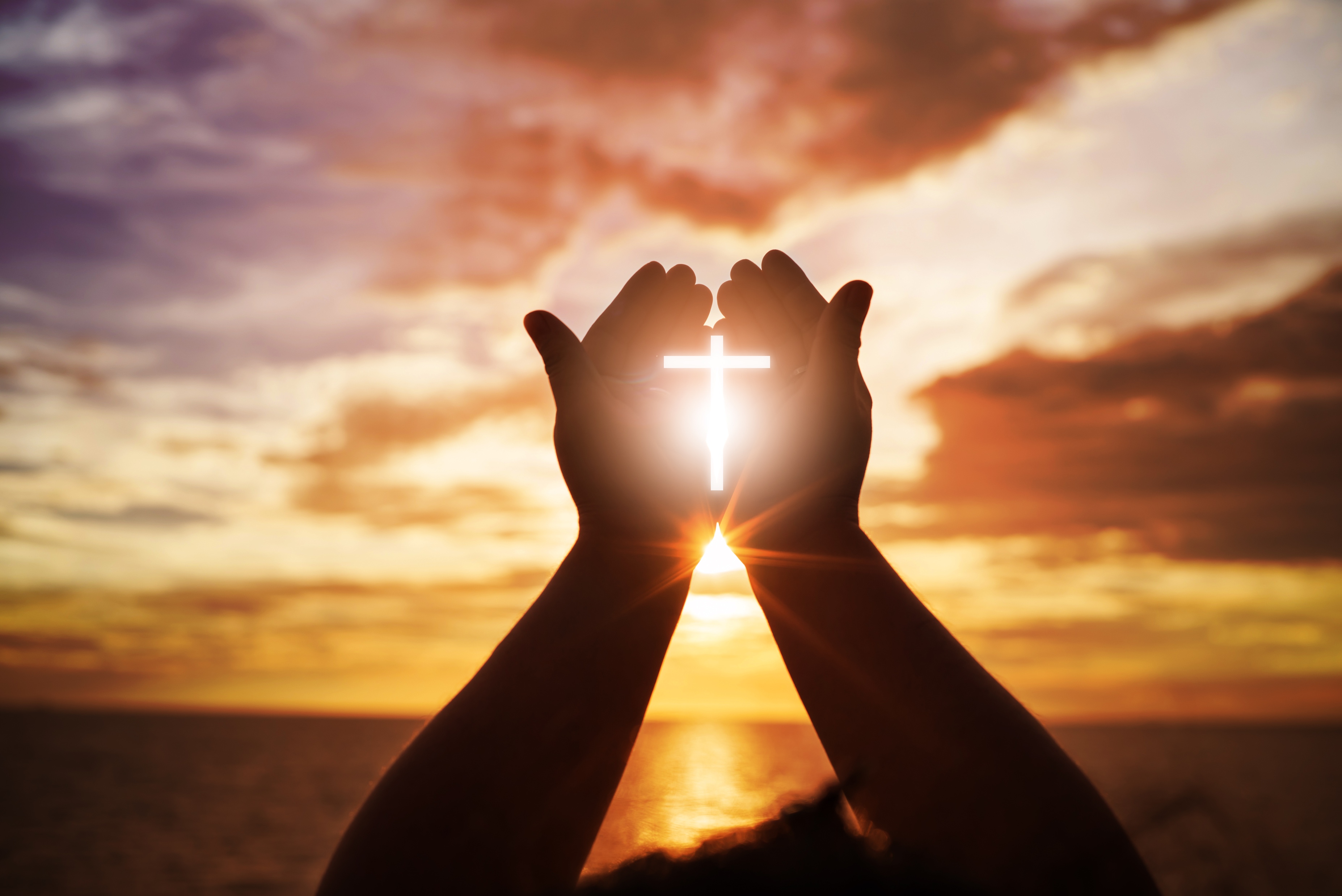 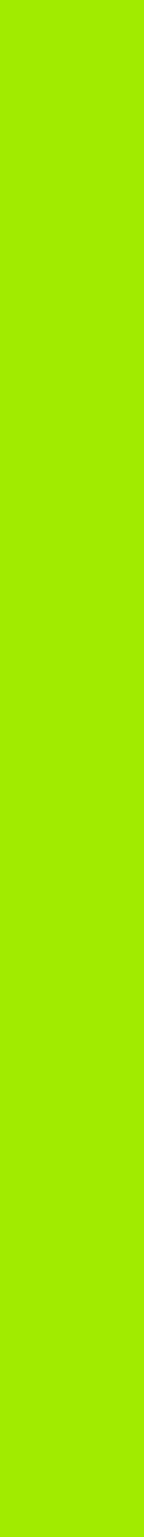 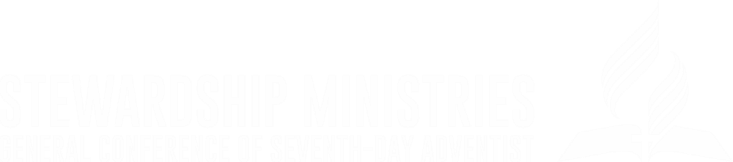 Benediction
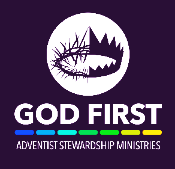